What do I know now?
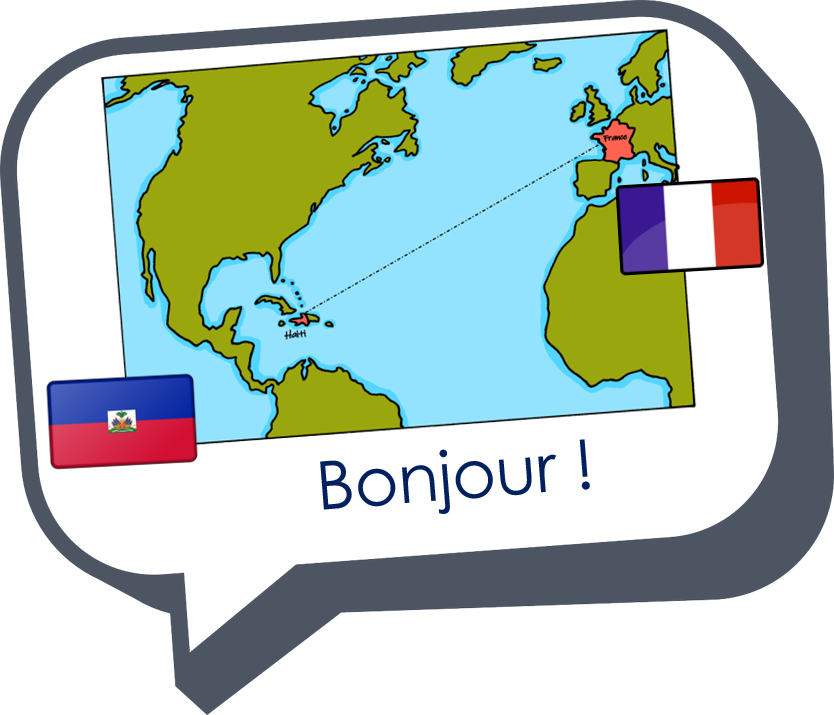 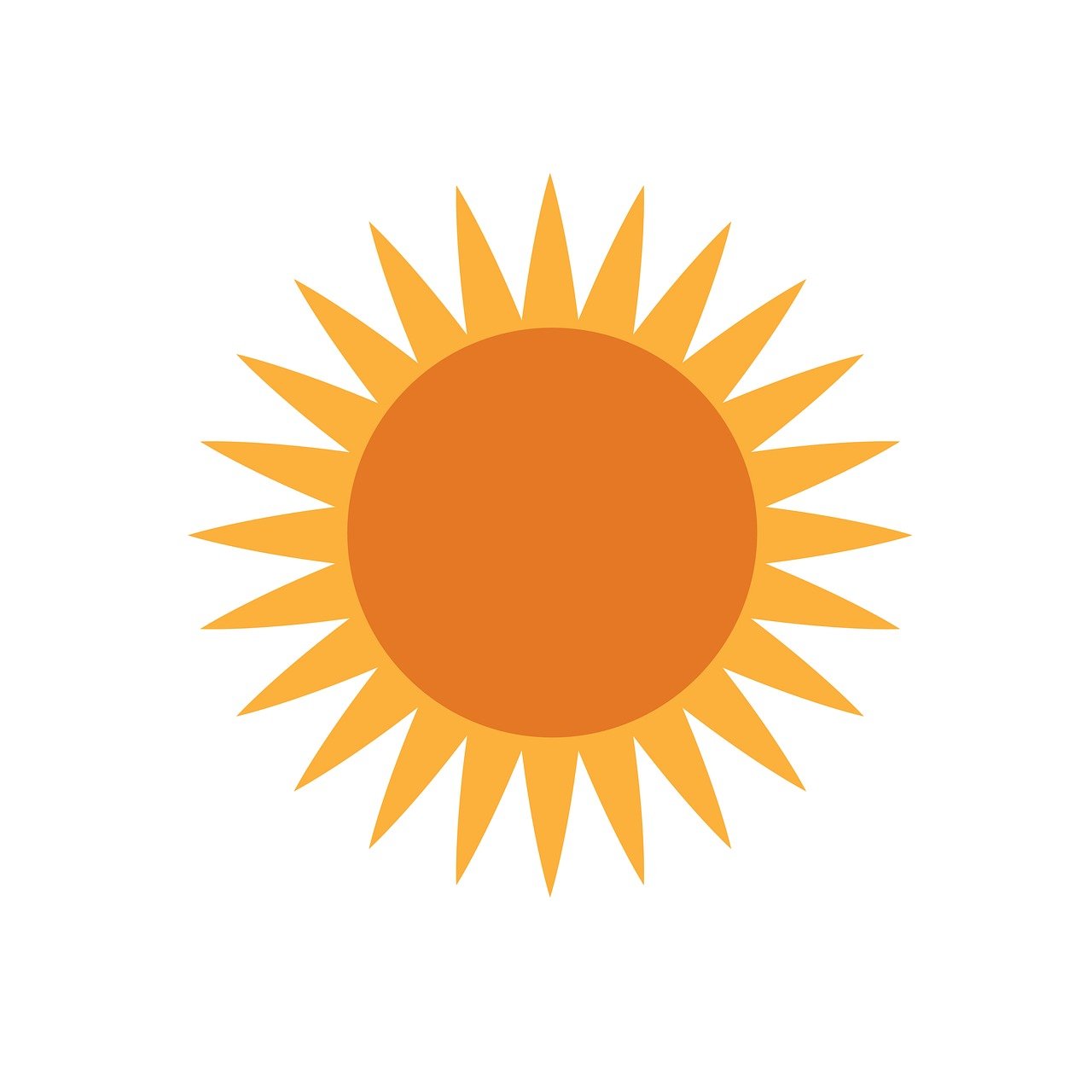 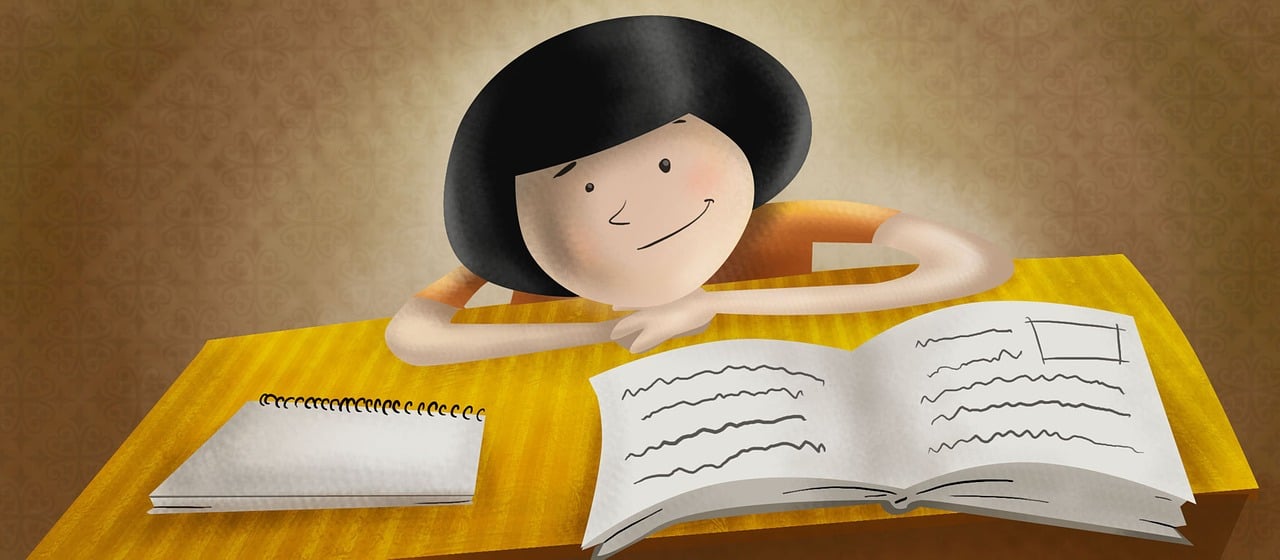 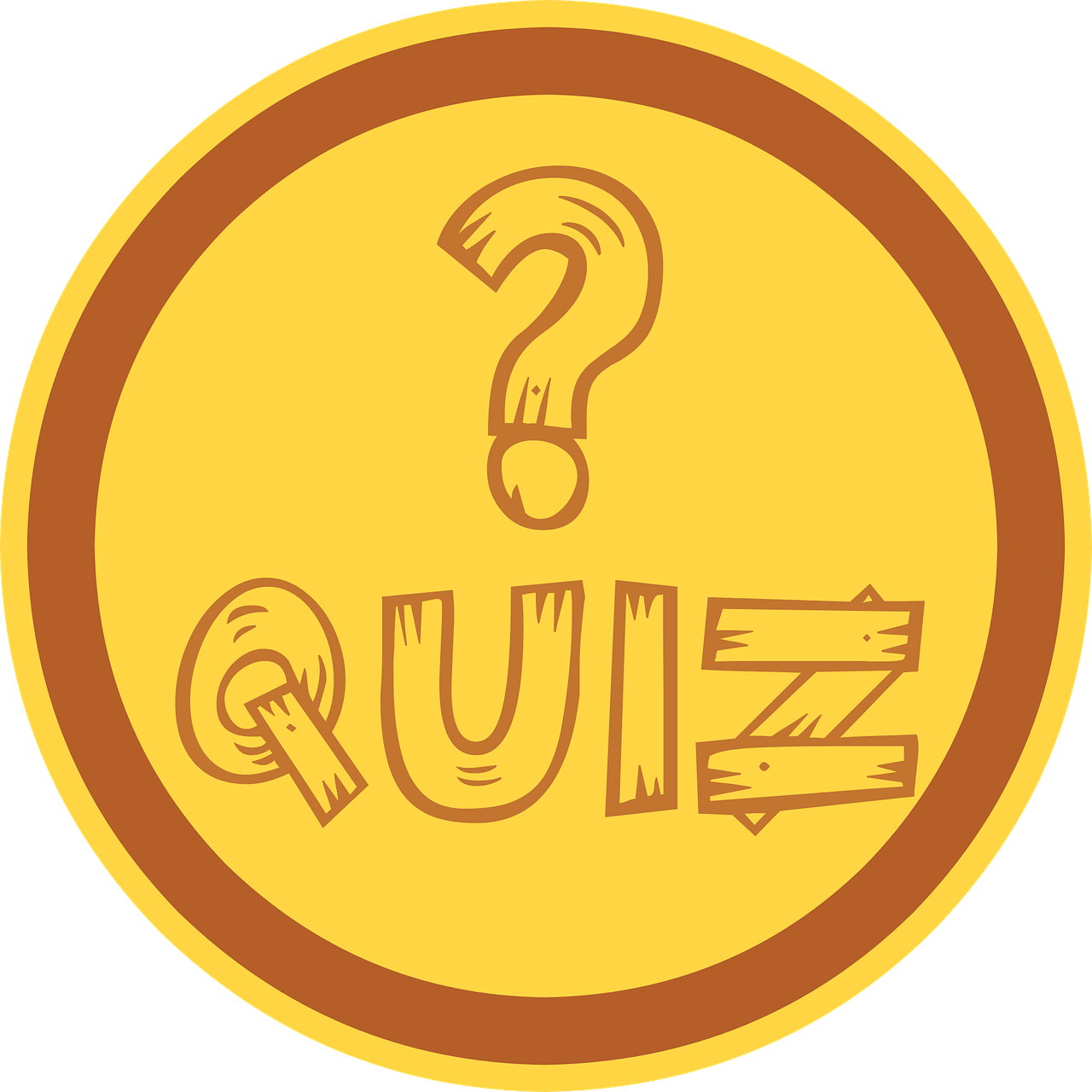 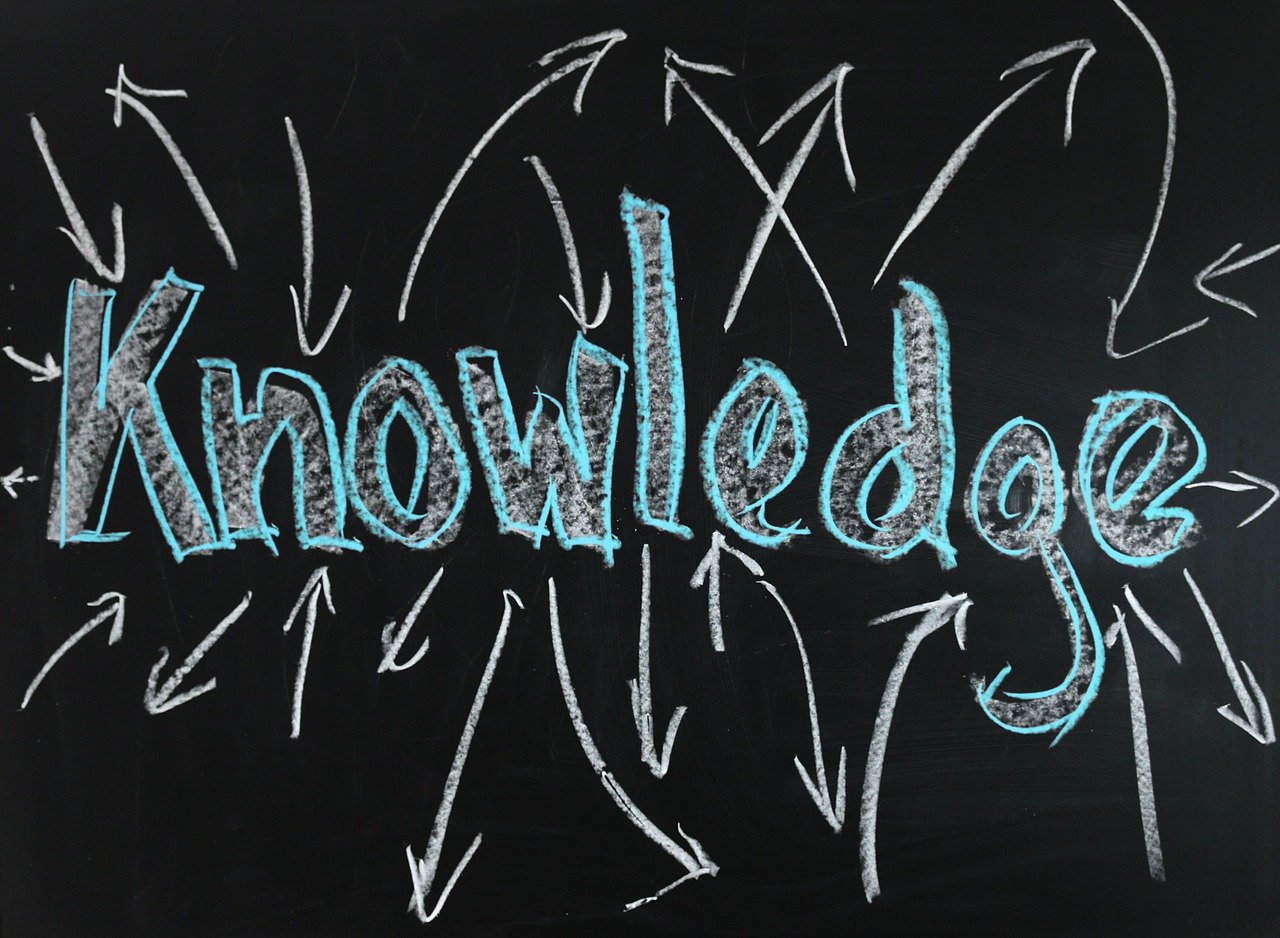 vert
Phonics quiz
[Speaker Notes: Artwork by Steve Clarke. Pronoun pictures from NCELP (www.ncelp.org). All additional pictures selected from Pixabay and are available under a Creative Commons license, no
attribution required.

This lesson contains a phonics quiz to assess knowledge of the SSC (sound-symbol correspondences) taught and practised so far.  50% of the items contain SSC practised this term, 50% are drawn from previous learning in terms 1 and 2. Almost all of the
SSC from the KS2 course are included.

cesser [462] dose [4229] doute [362] écrivain [1738] hostile [3091] italien [1477] liquide [3520] minute [375] orage [4788] poche [1940] publication [1421] repos [2731] réseau [721] visiteur [2266] 
Londsale, D., & Le Bras, Y.  (2009). A Frequency Dictionary of French: Core vocabulary for learners London: Routledge.]
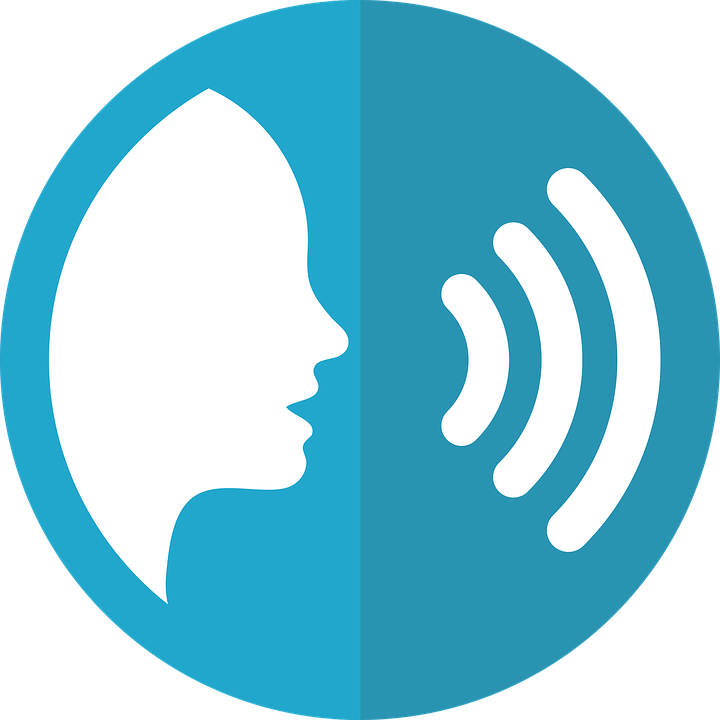 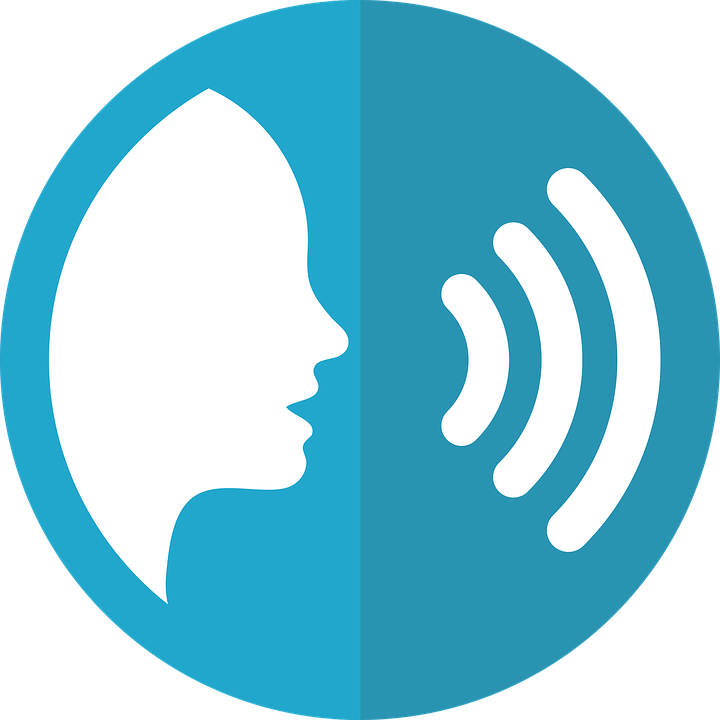 [-tion]
[qu]
prononcer
prononcer
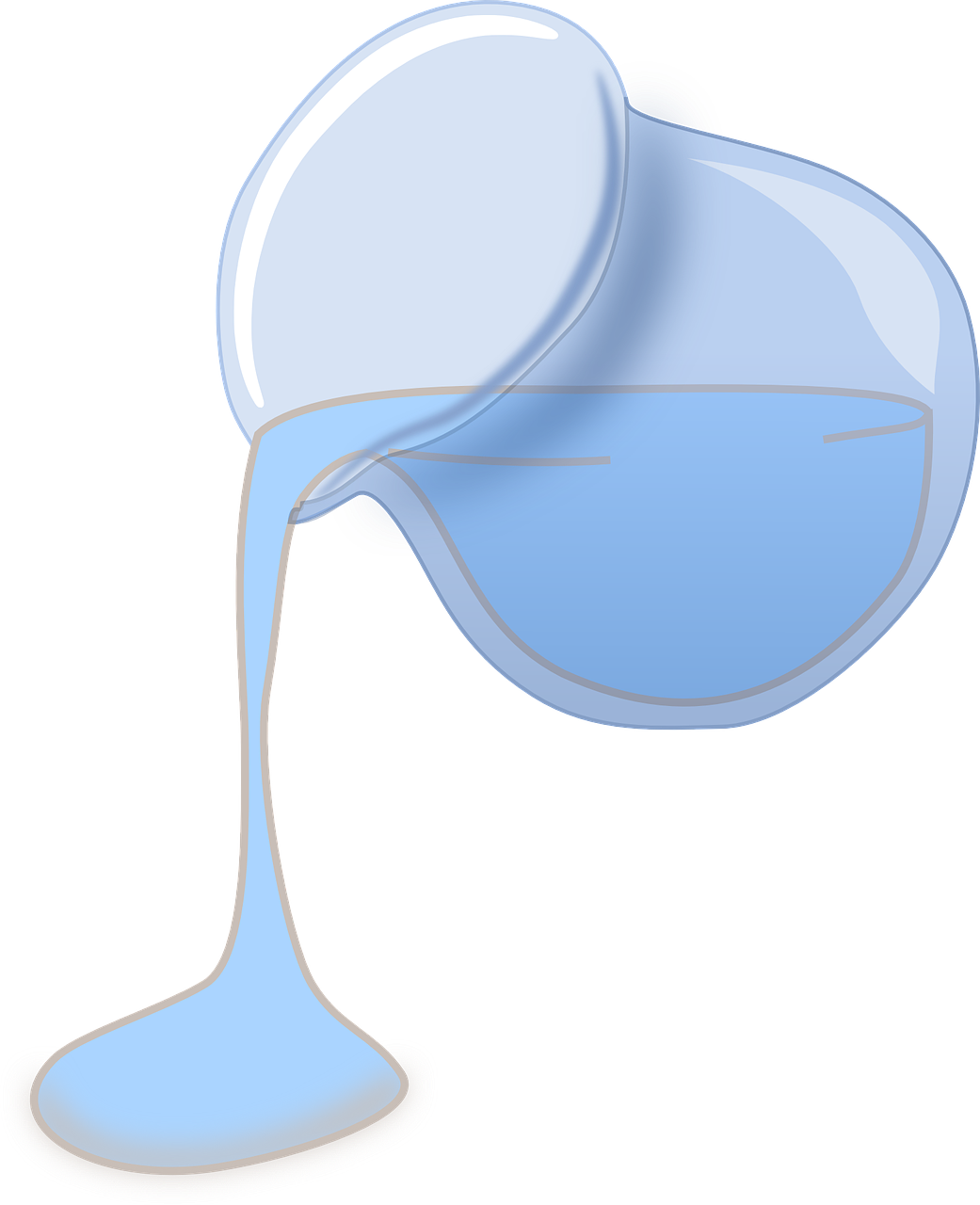 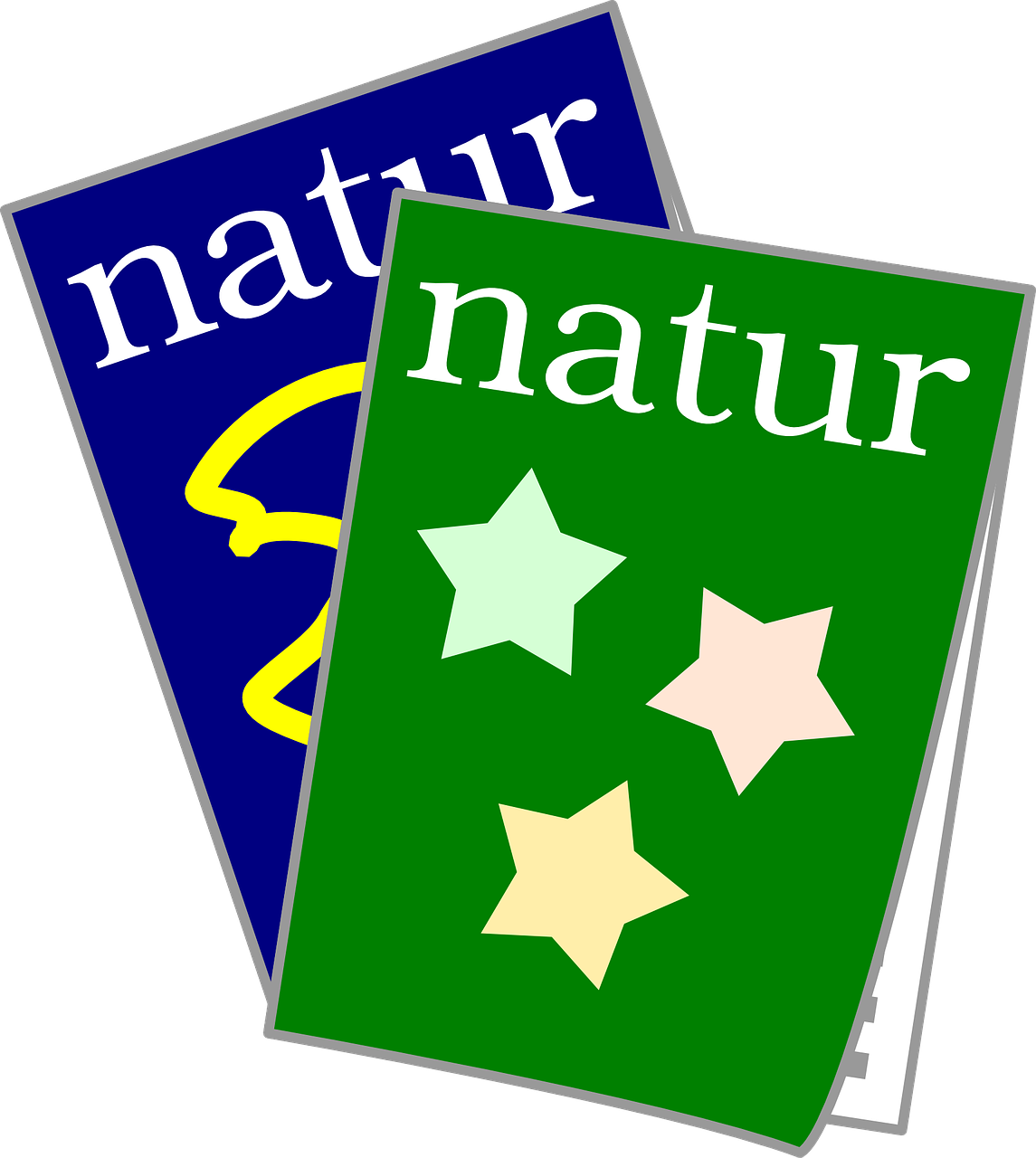 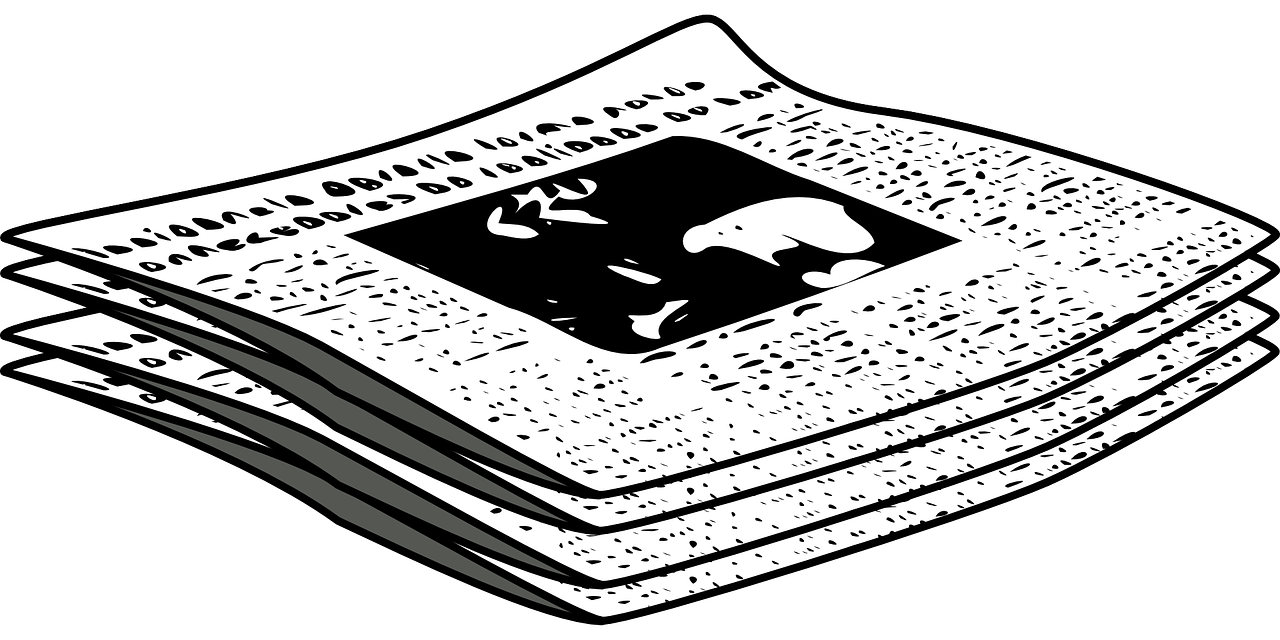 le liquide
la publication
[Speaker Notes: Phonics quiz

Timing:  flexible during Week 11Procedure: 
Print out one set of these 14 phonics cards.
Working with one pupil at a time, elicit the pronunciation of each word.
Say: You have not learnt these words, but you have learnt how to read aloud these sounds, so just have a go at reading each word aloud.
Focus only on the accurate pronunciation of the target SSC and tolerate any other inaccuracies.
Use the pupil scoring sheet at the end of this presentation to assess SSC knowledge and give feedback.

Note: Whilst working with individual children, others can be doing the independent activities at the end of this presentation.]
[-s-]
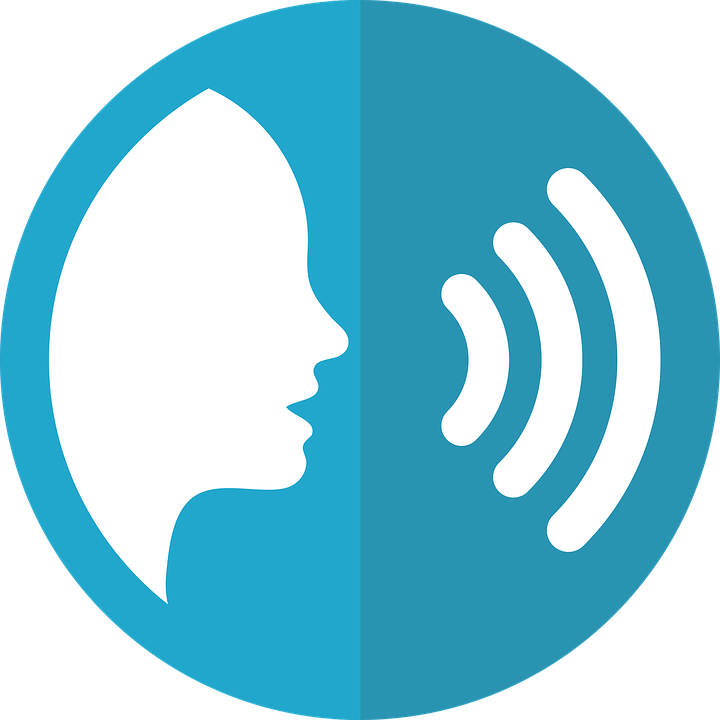 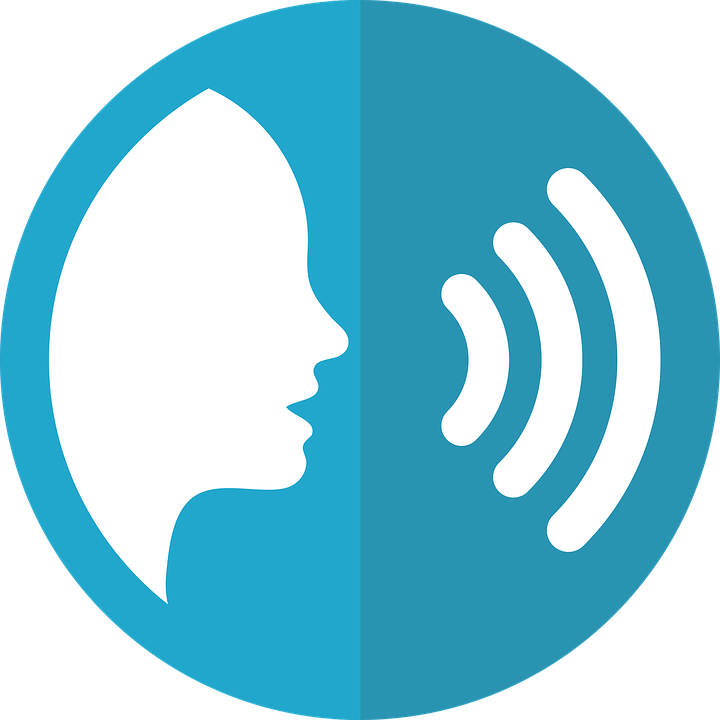 [h]
prononcer
prononcer
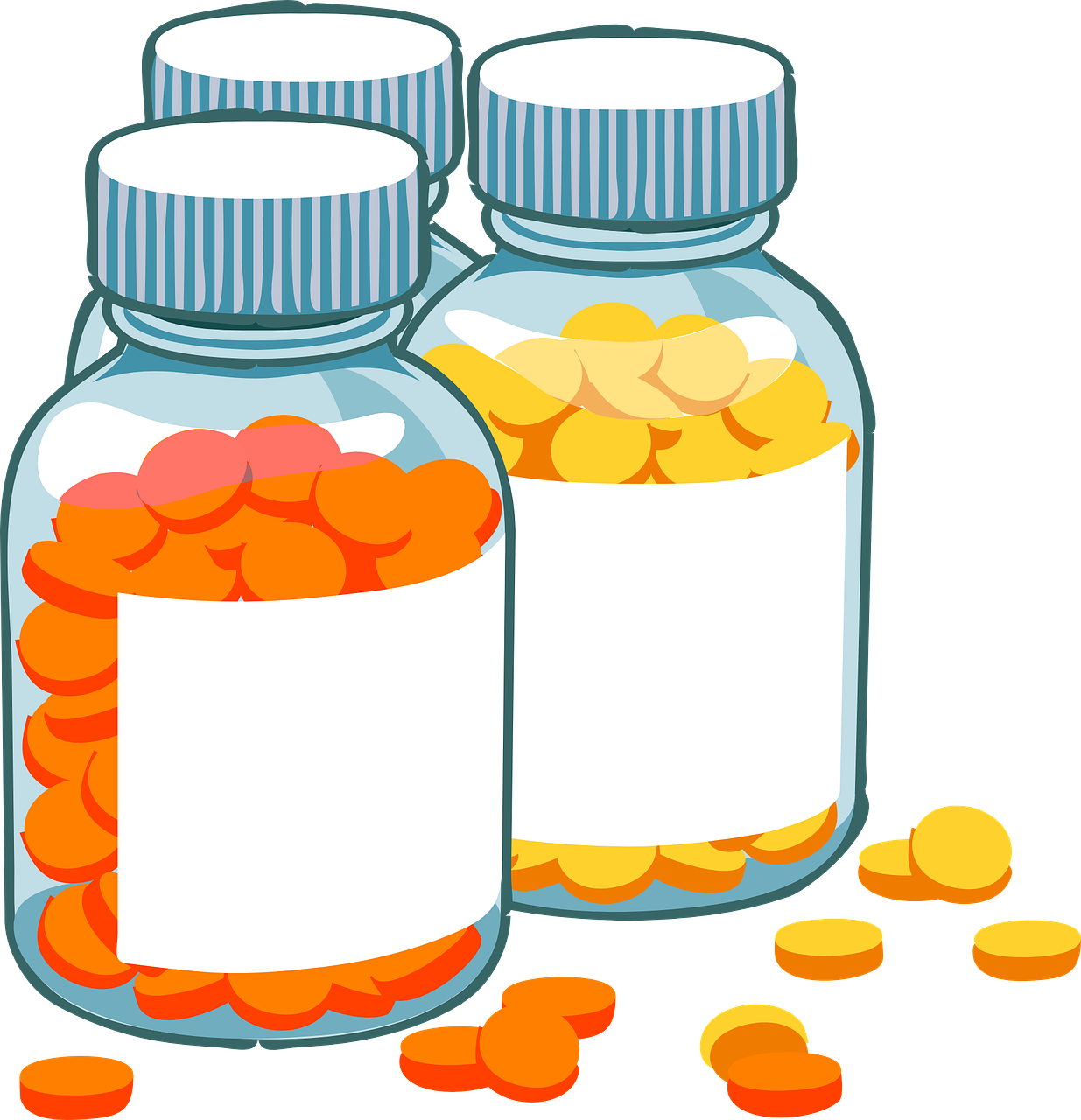 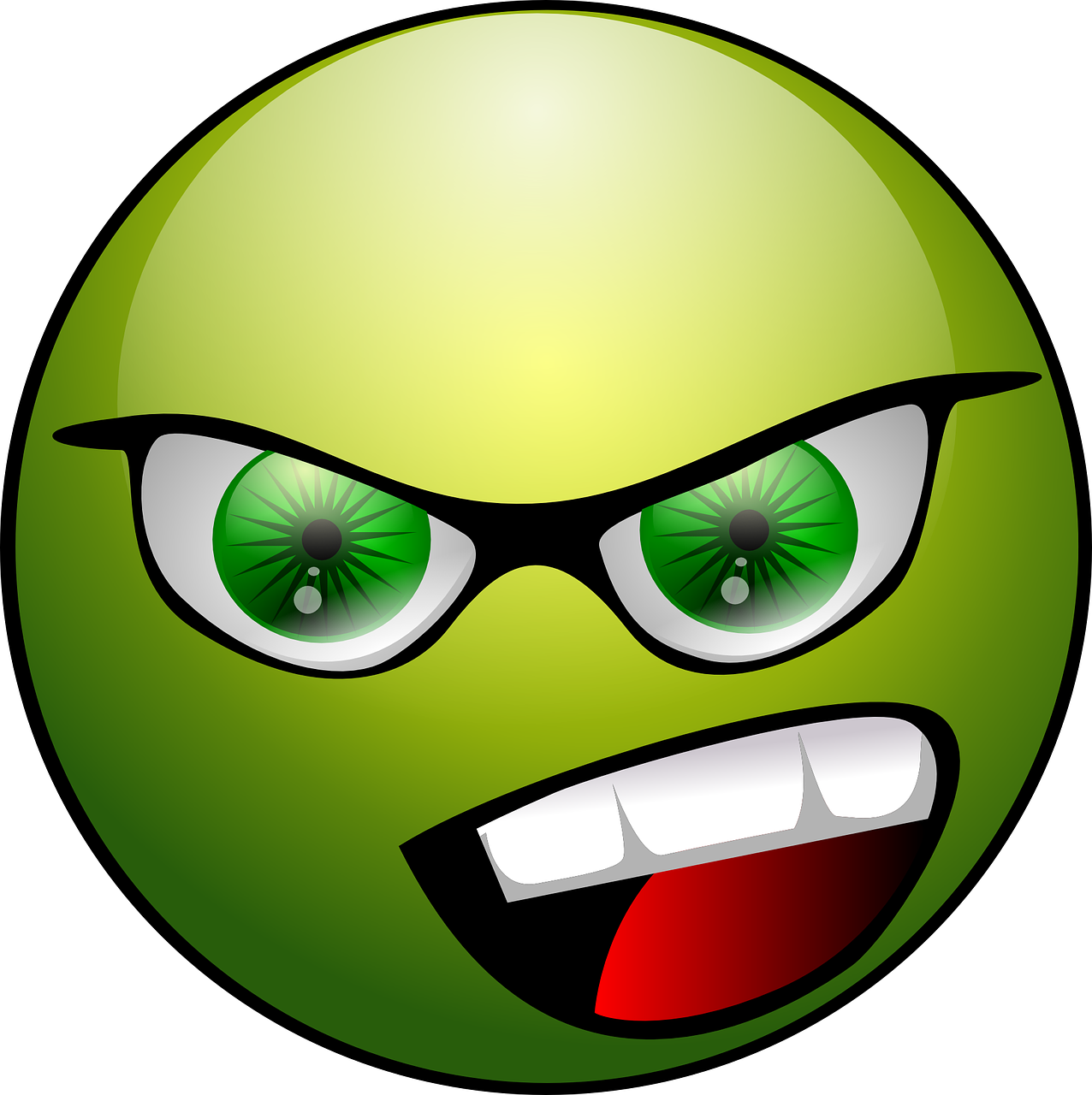 la dose
hostile
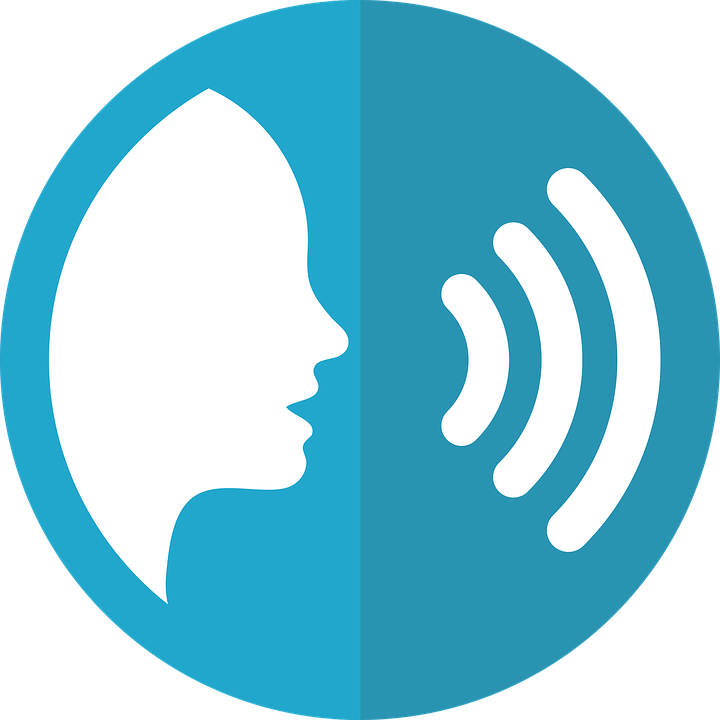 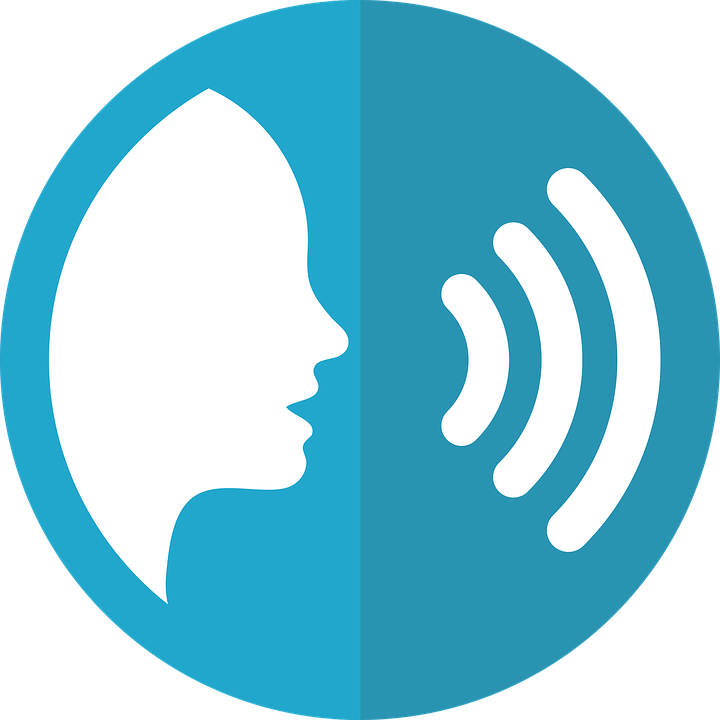 [-ien]
[j/g]
prononcer
prononcer
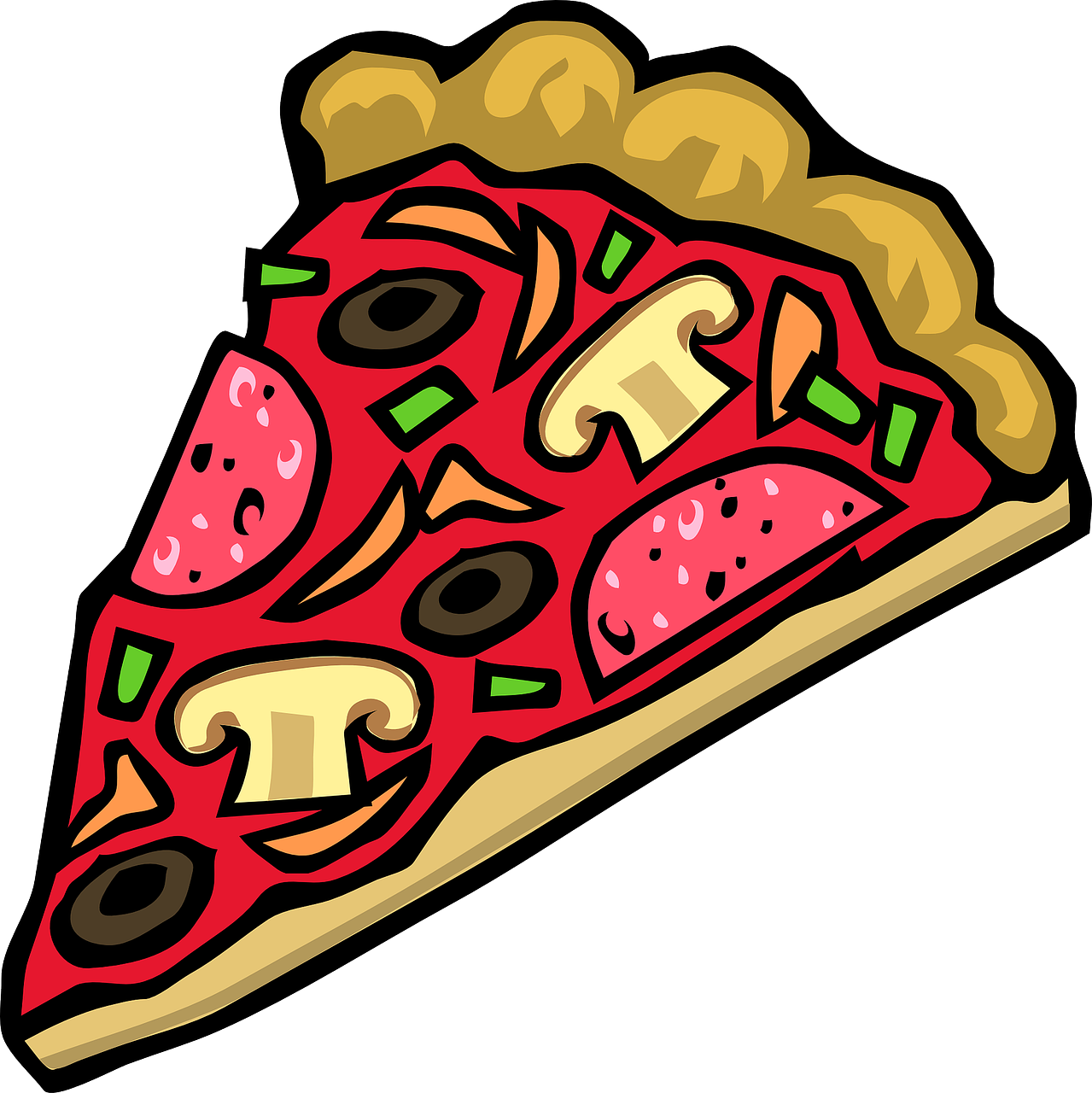 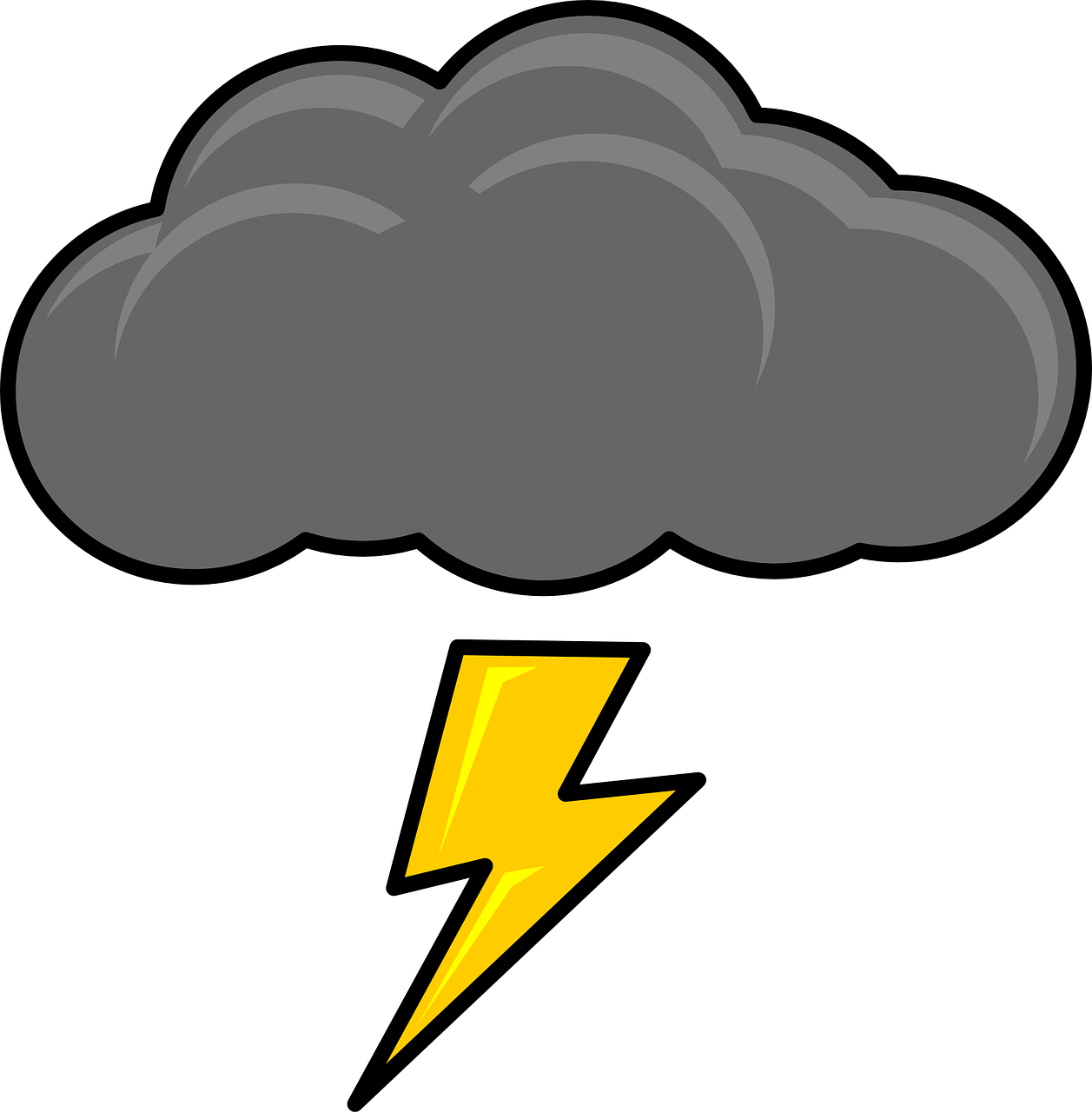 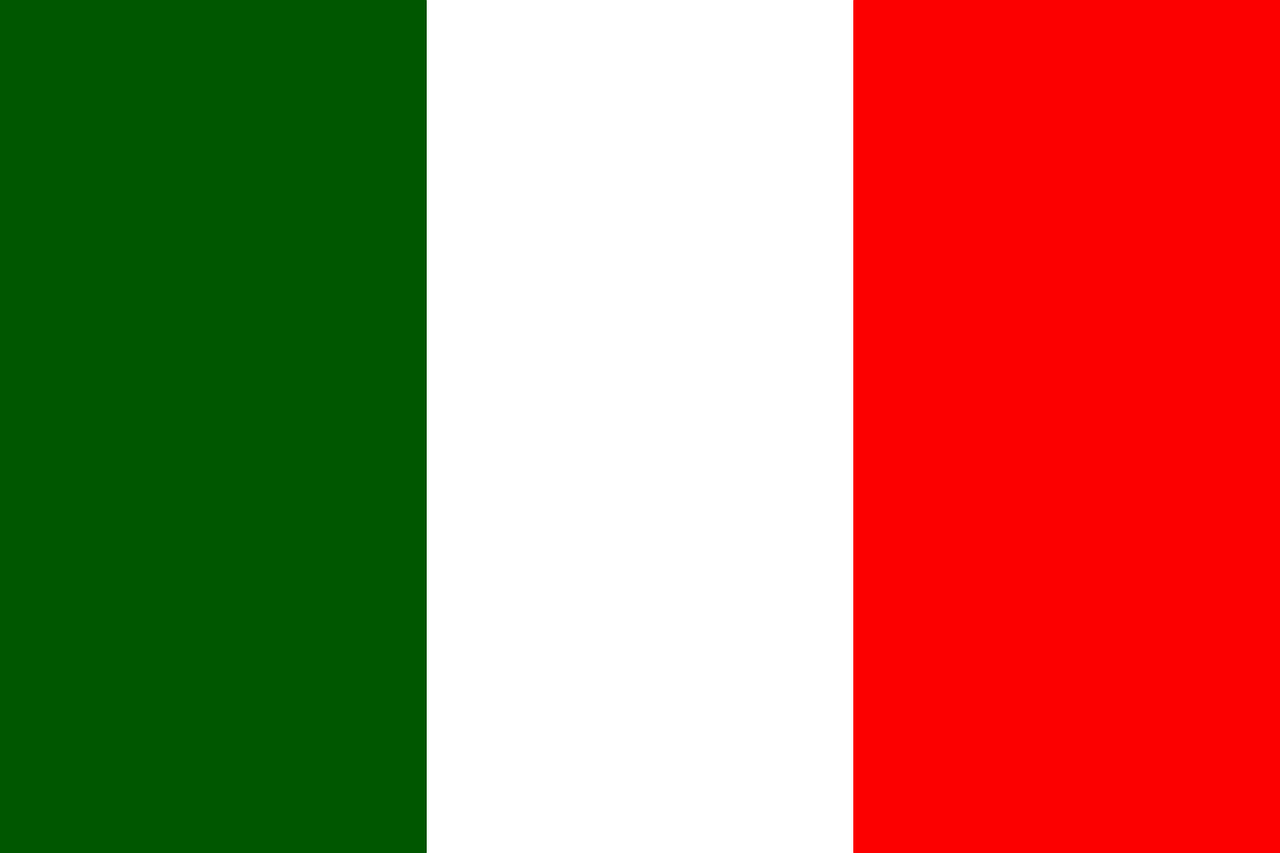 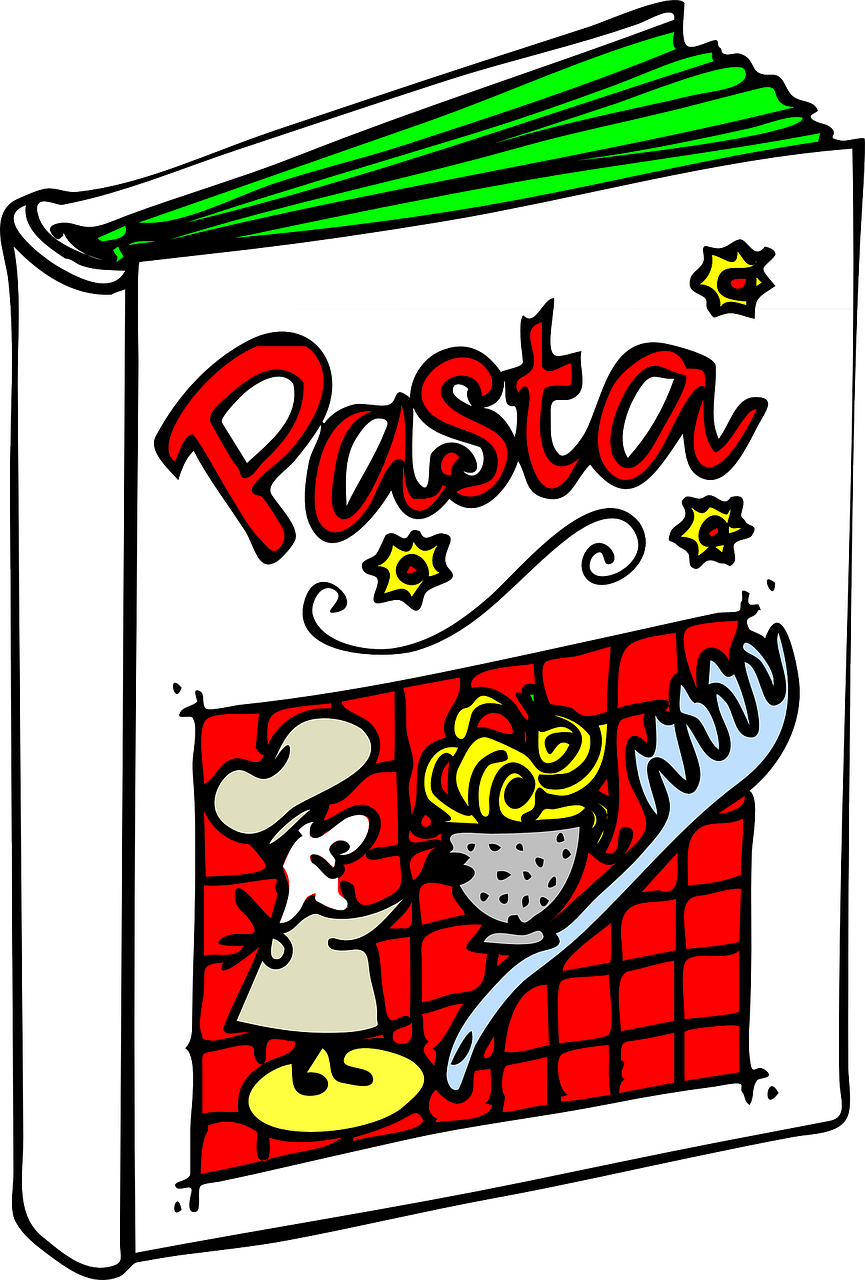 l’orage
italien
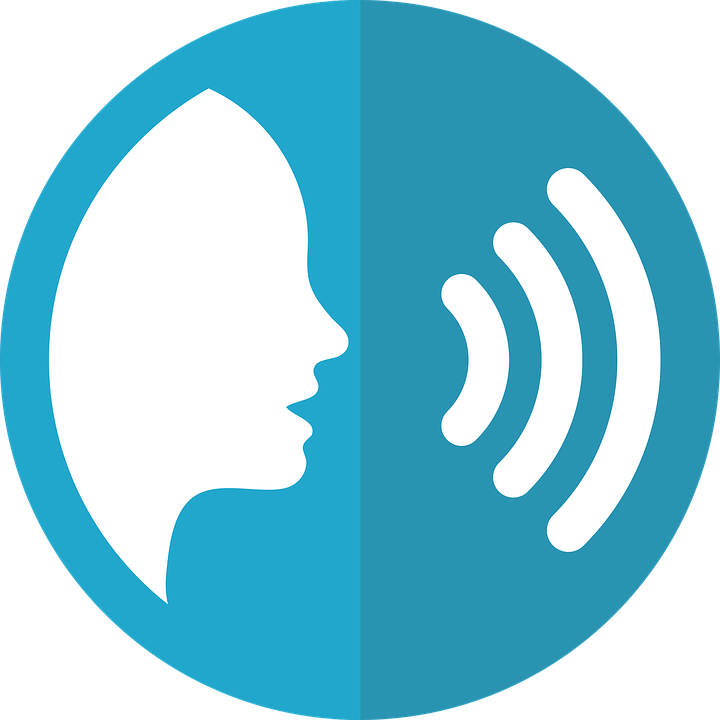 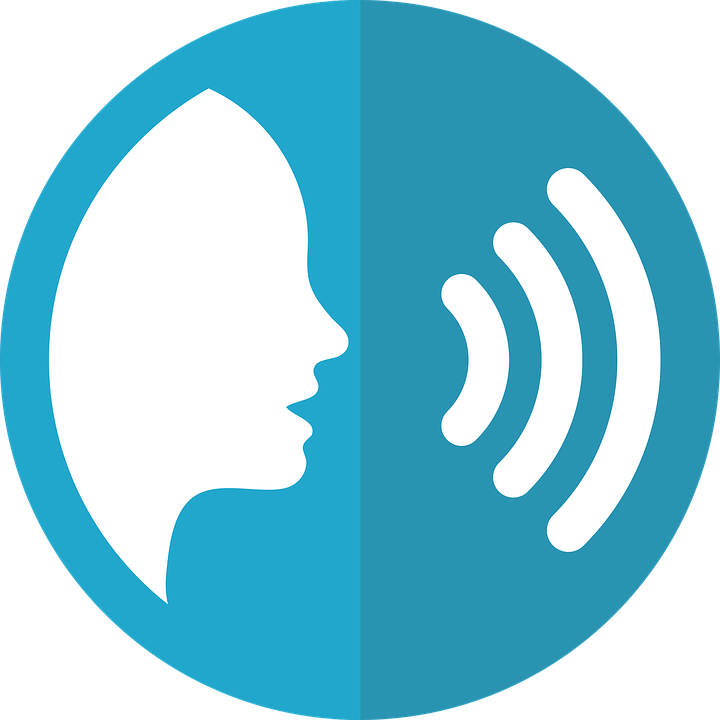 [ç/c]
[SFC]
prononcer
prononcer
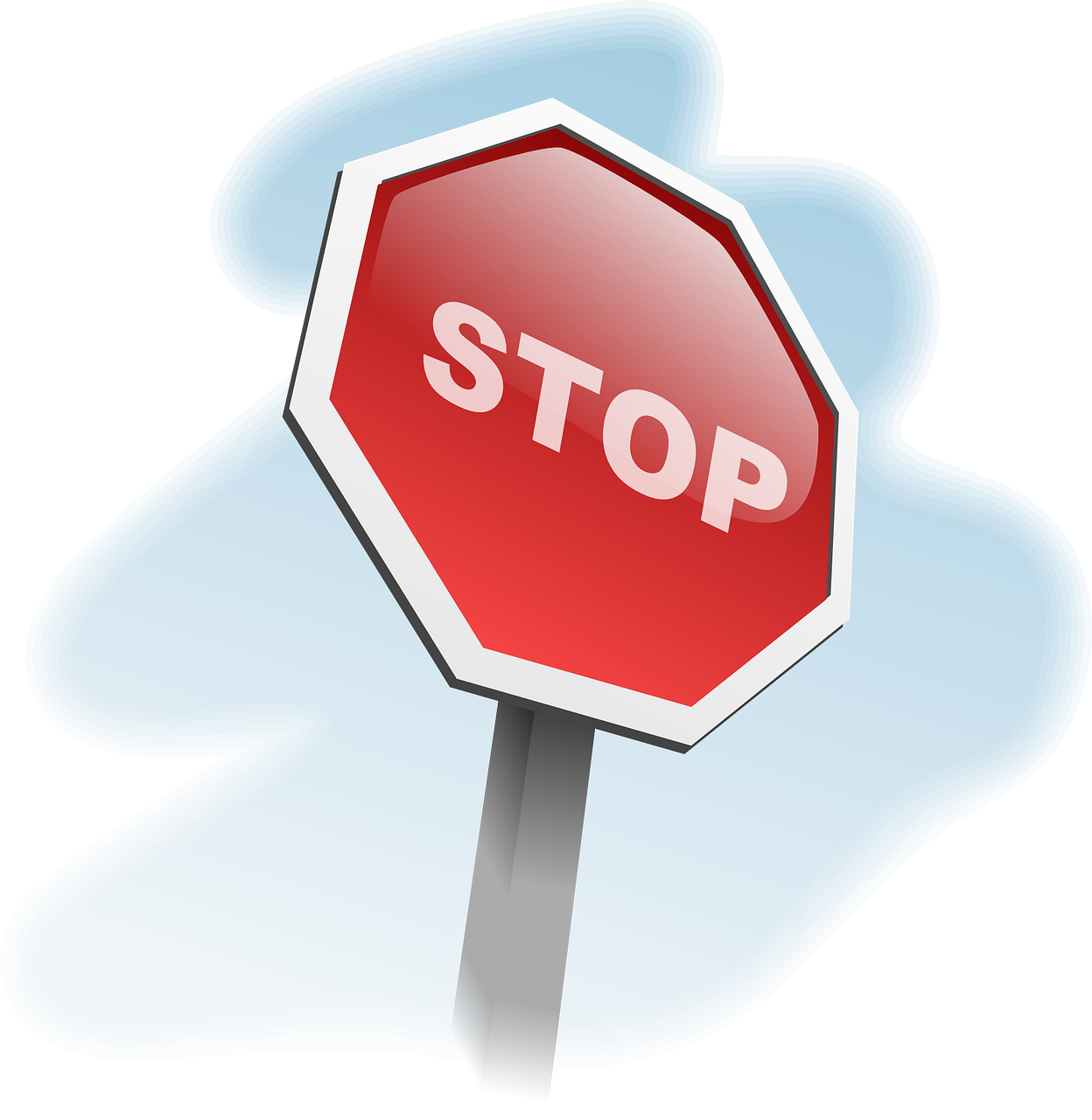 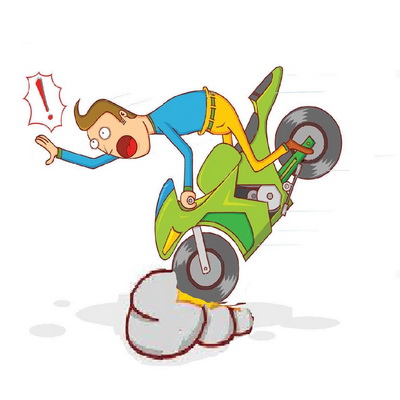 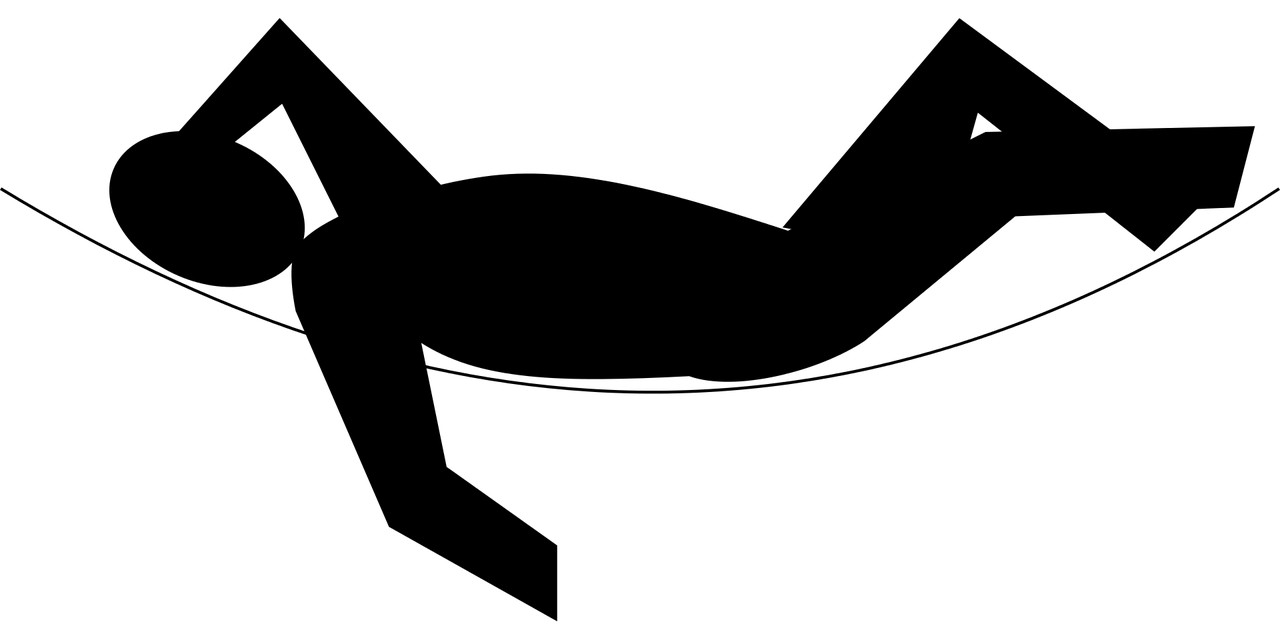 le repos
cesser
[to stop, cease]
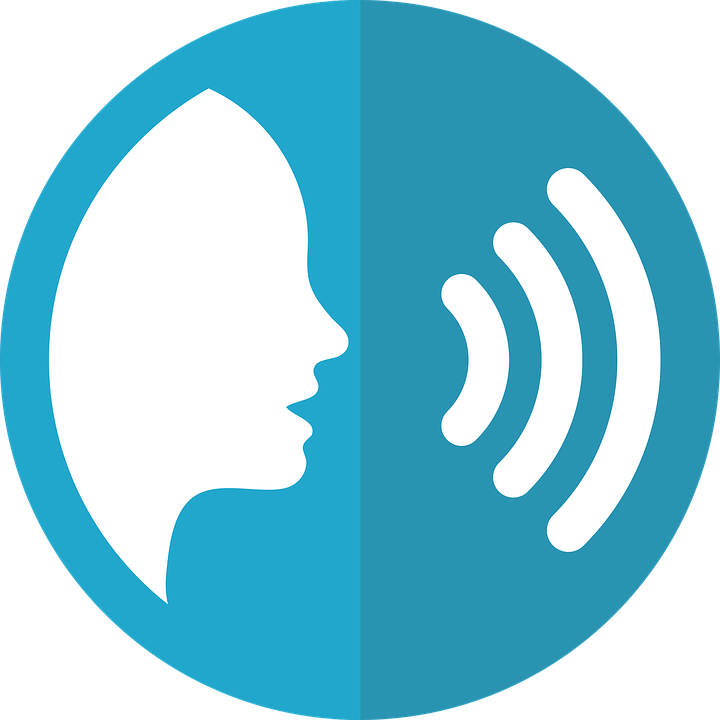 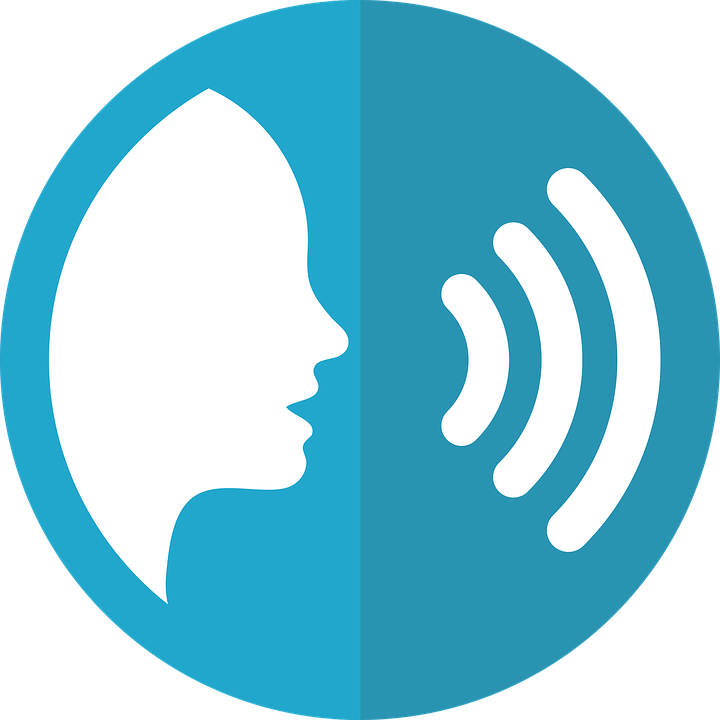 [ou]
[u]
prononcer
prononcer
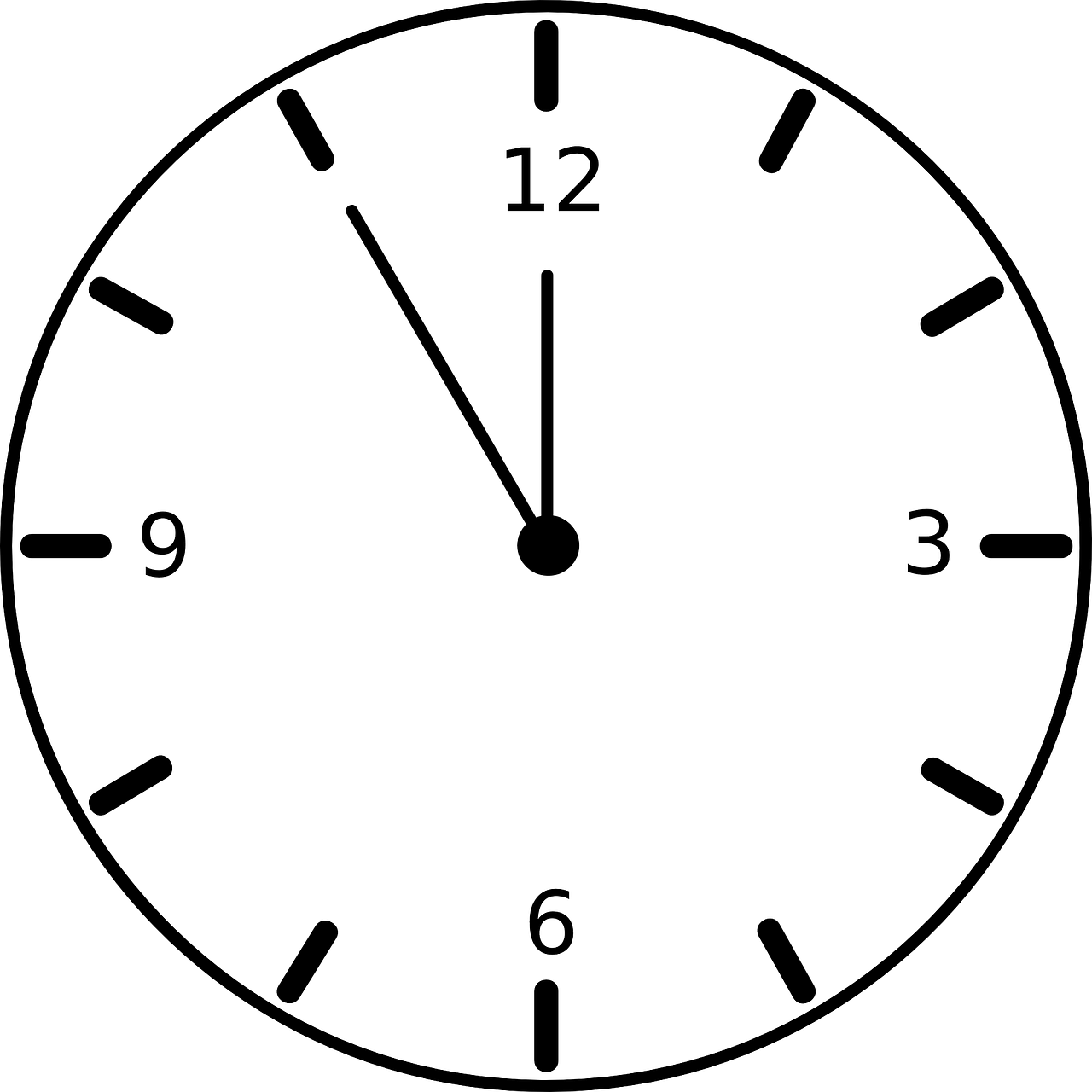 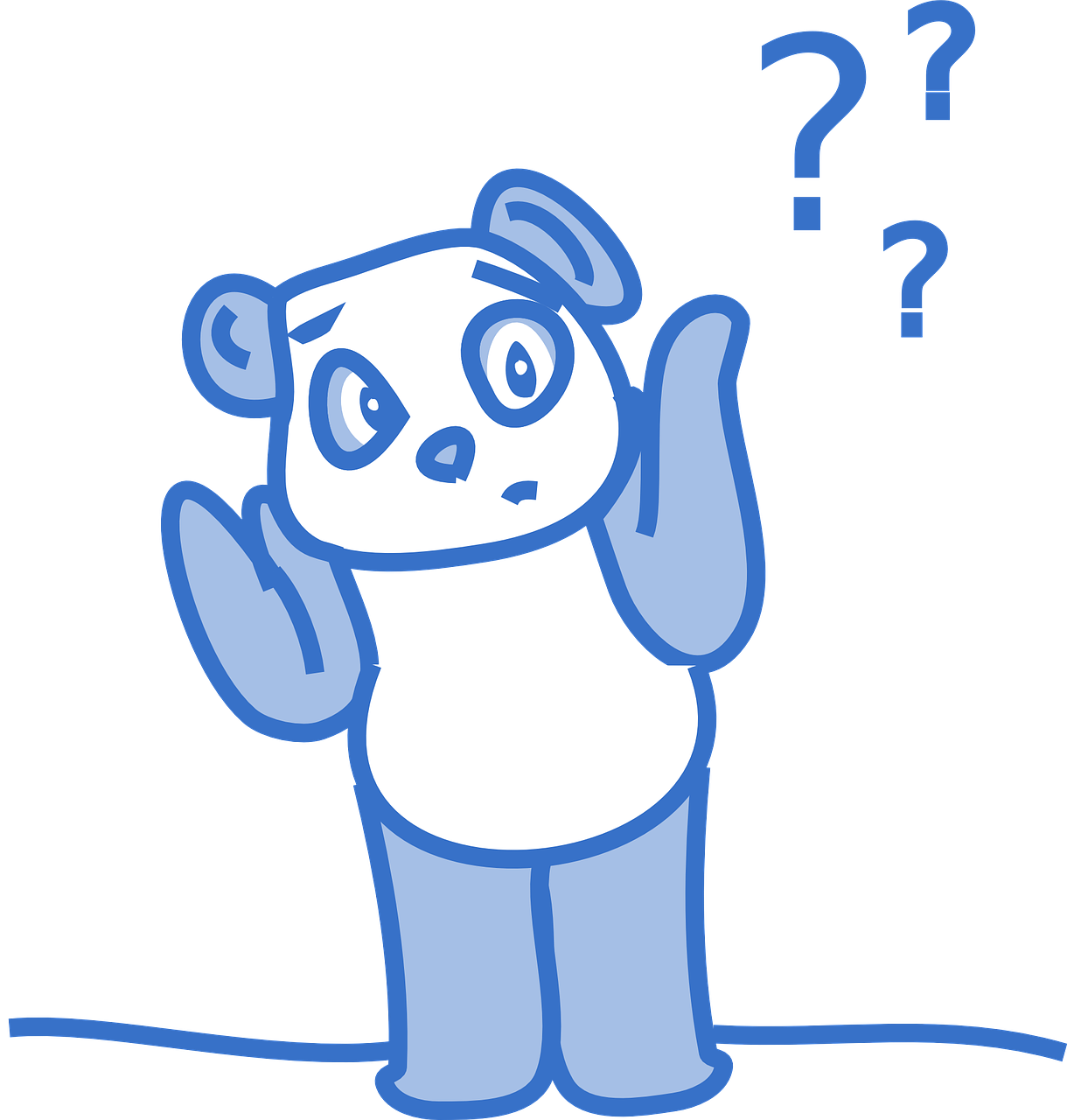 le doute
la minute
open
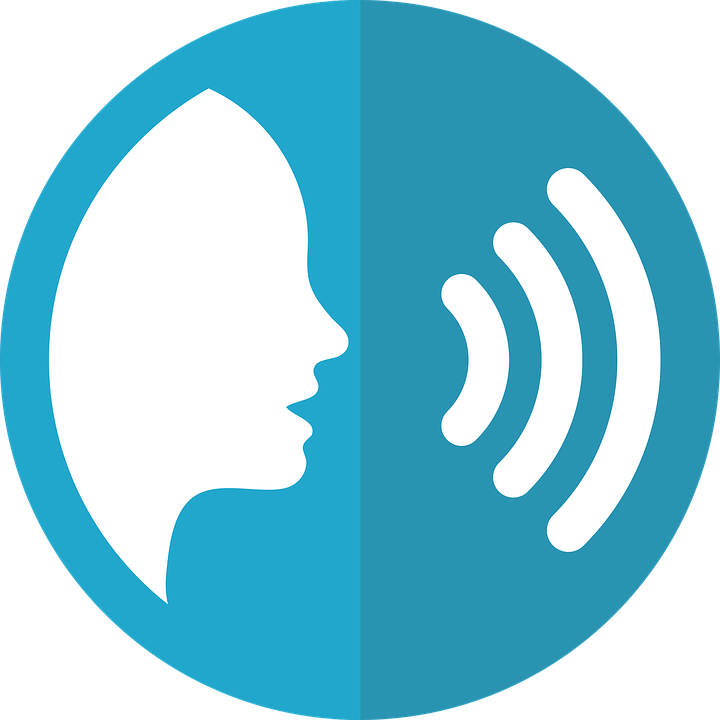 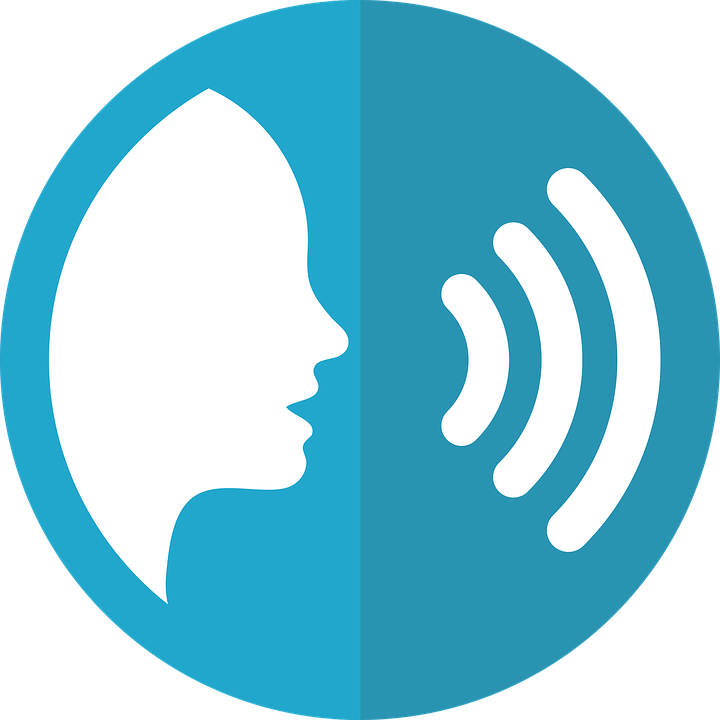 [eu]
[(a)in]
prononcer
prononcer
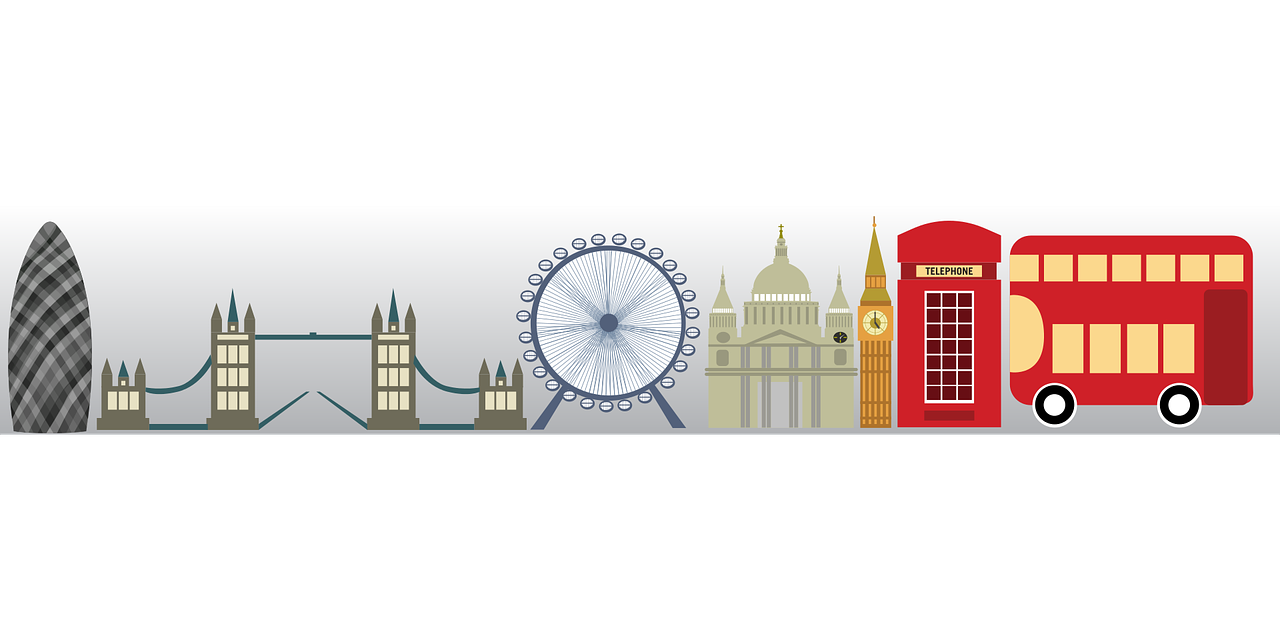 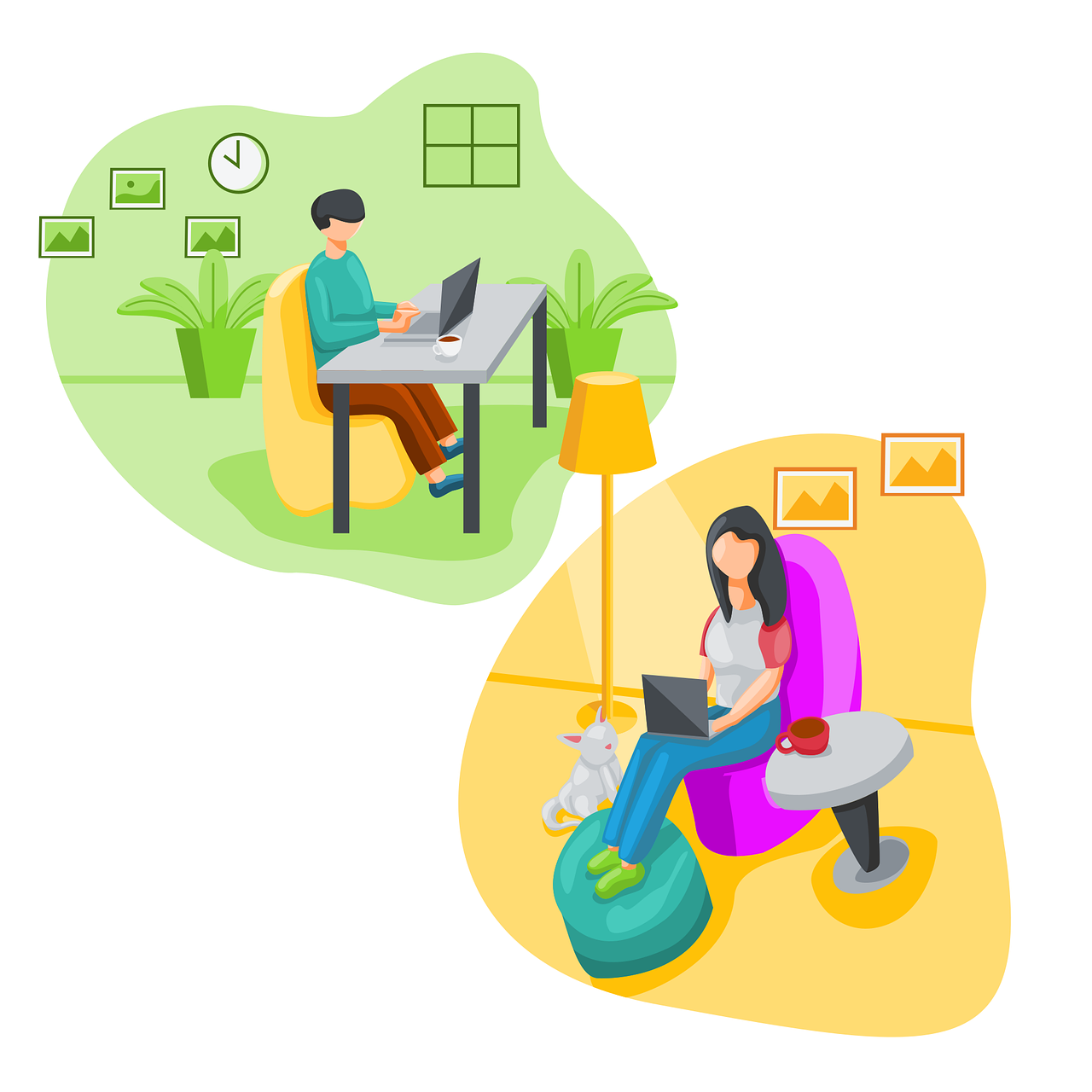 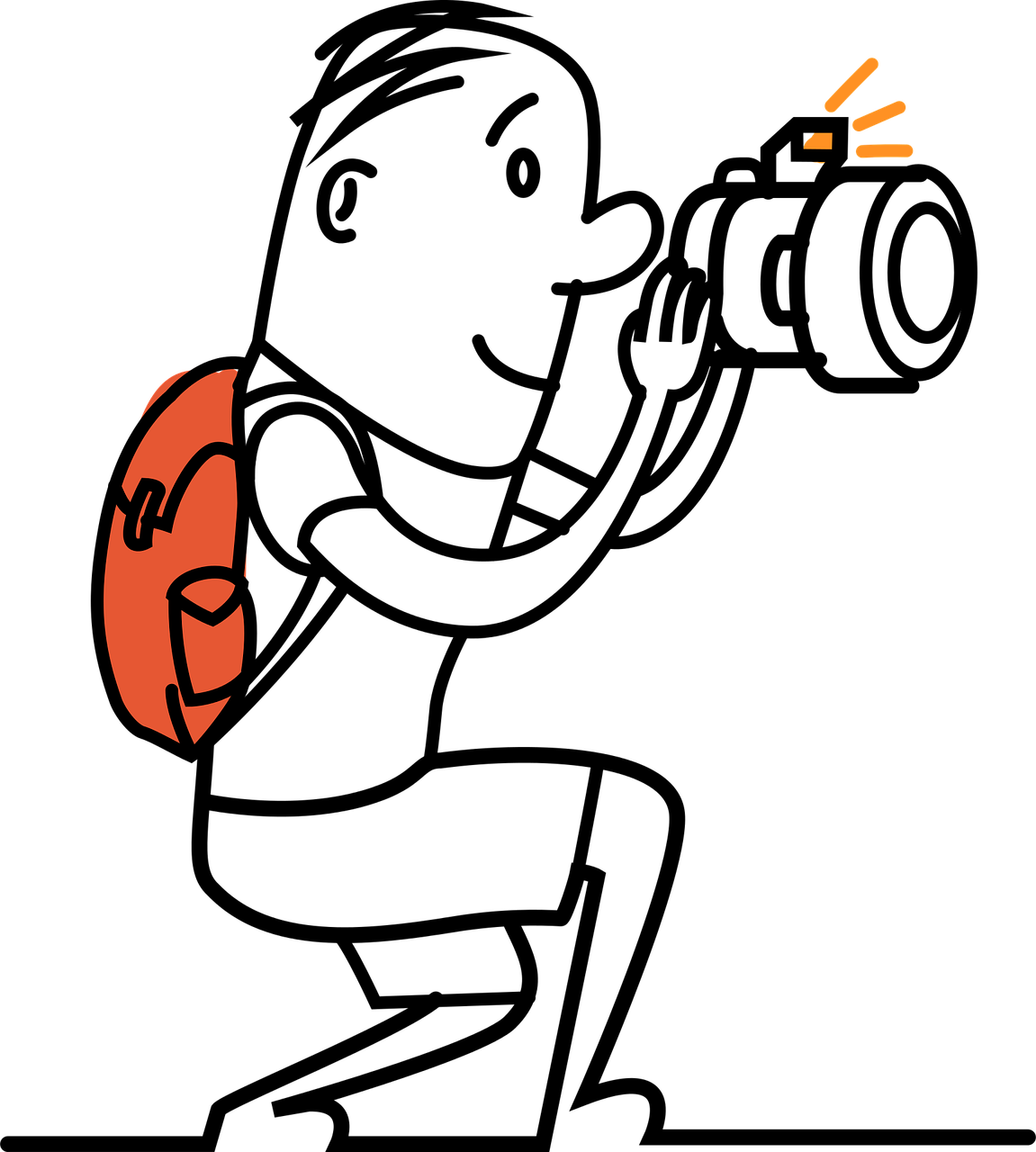 l’écrivain
le visiteur
[(the) writer]
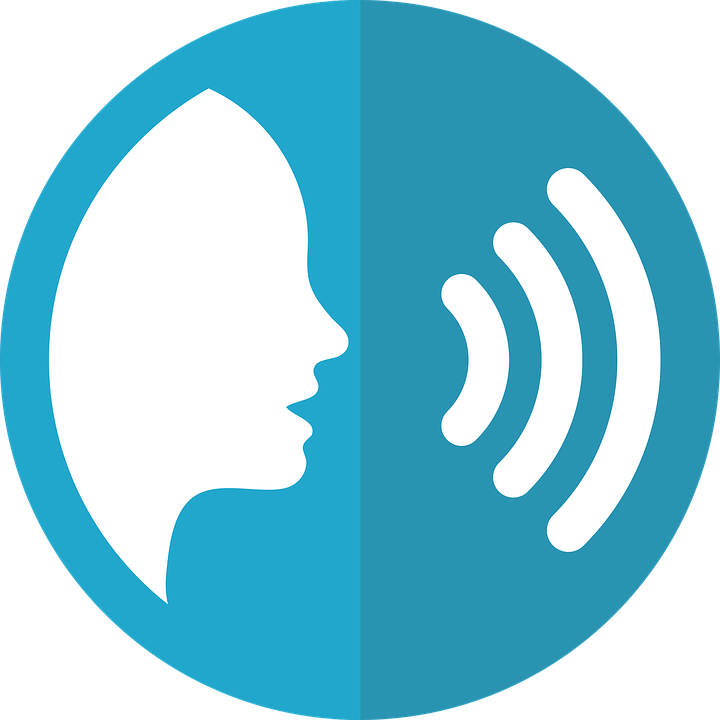 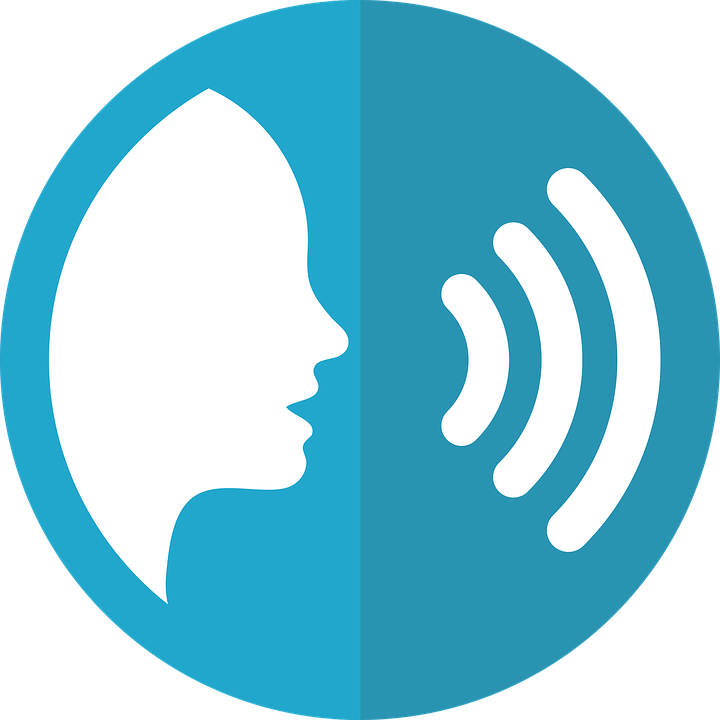 [(e)au]
[ch]
prononcer
prononcer
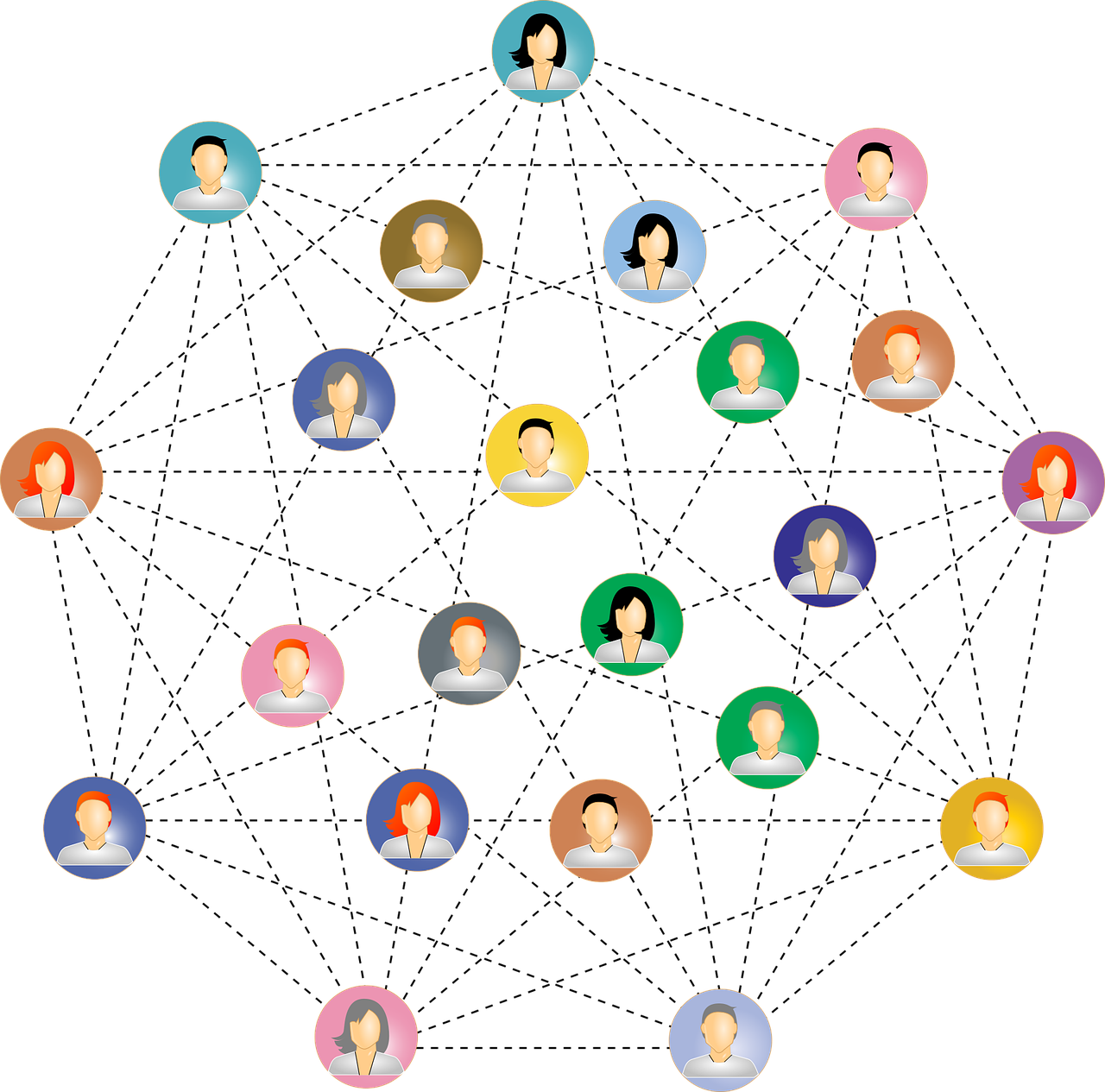 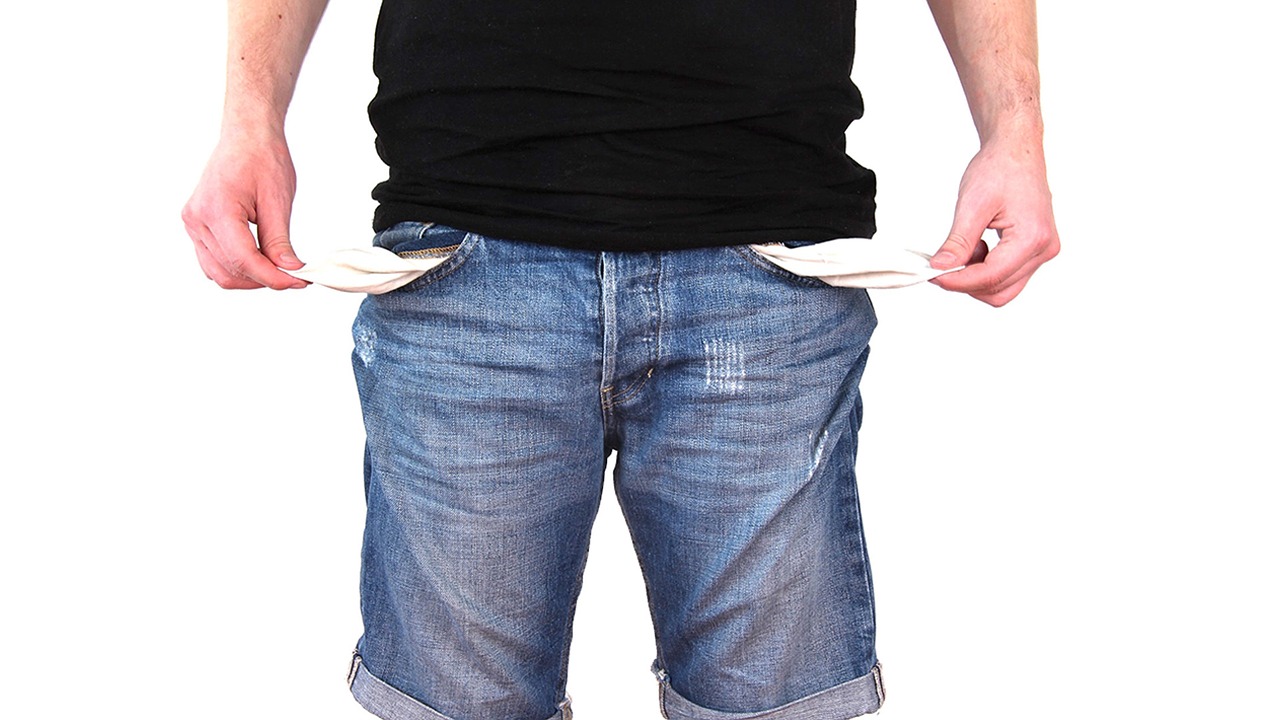 le réseau
la poche
[(the) network]
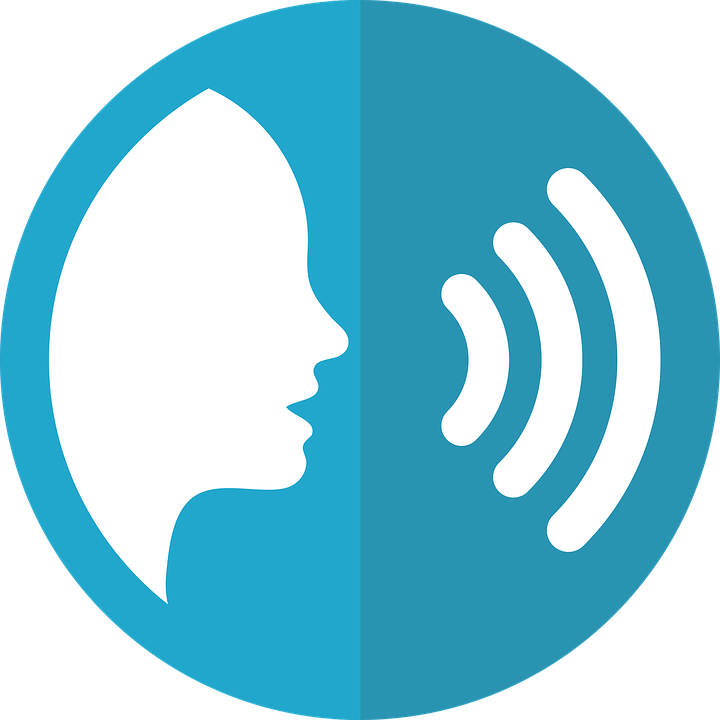 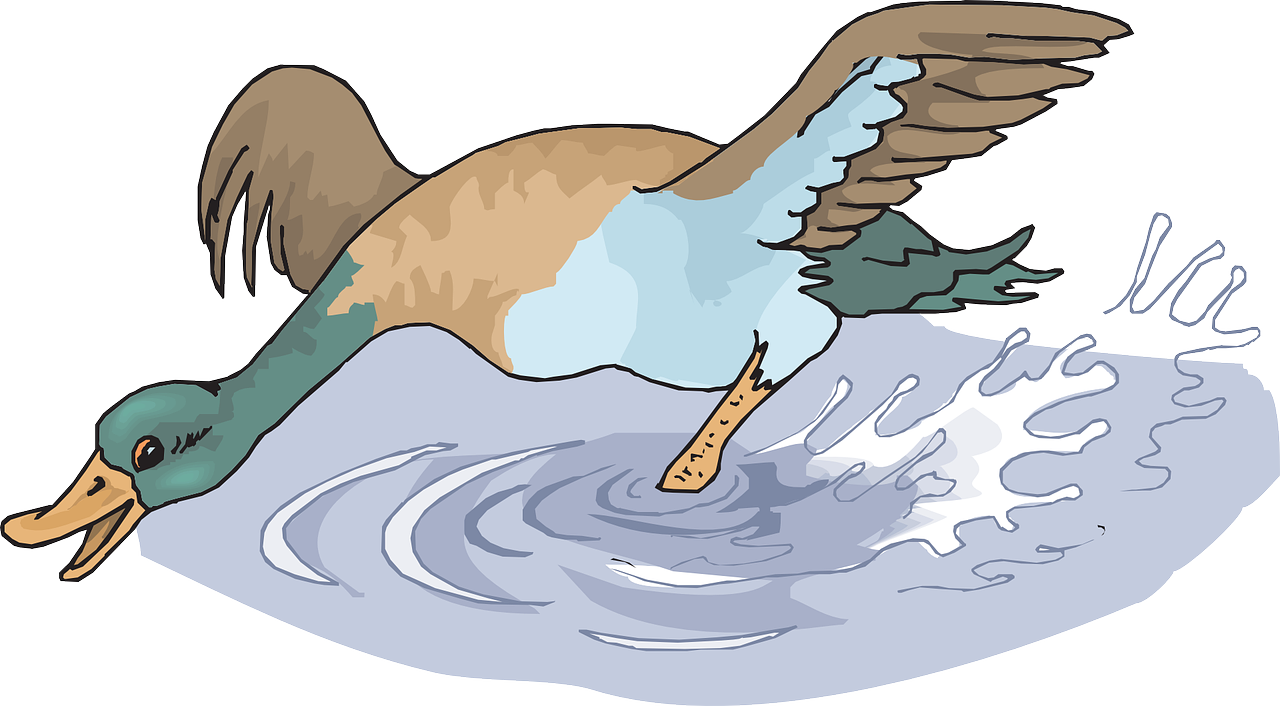 prononcer
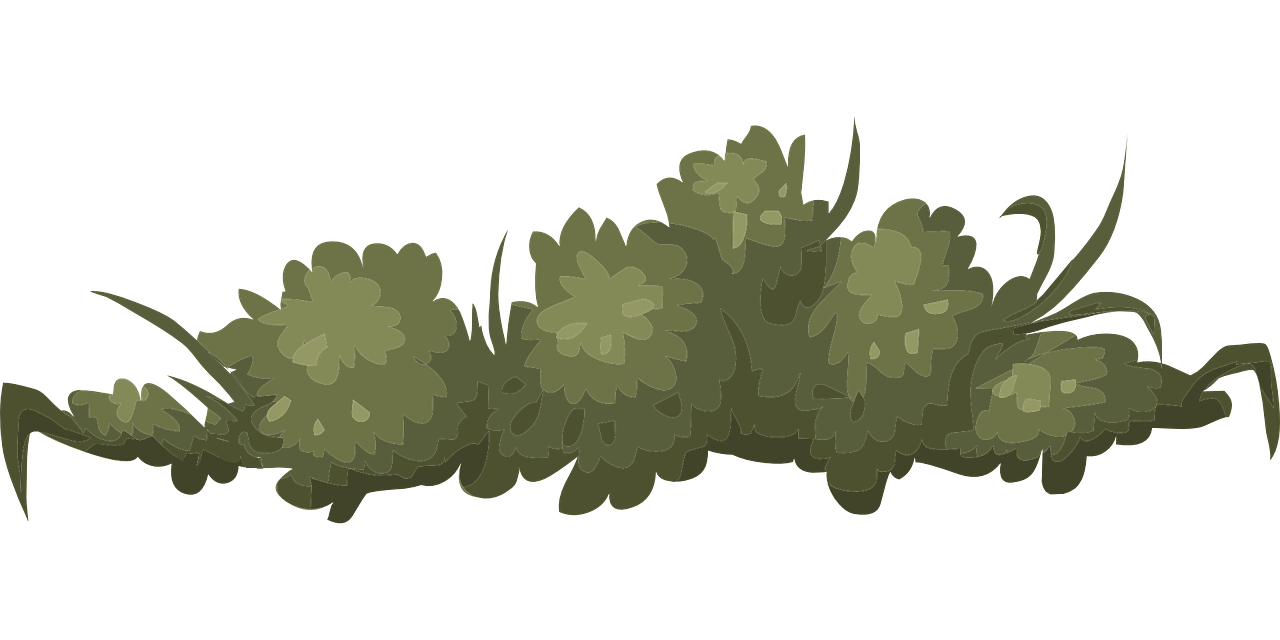 1. Le canard boit de l'eau fraiche.
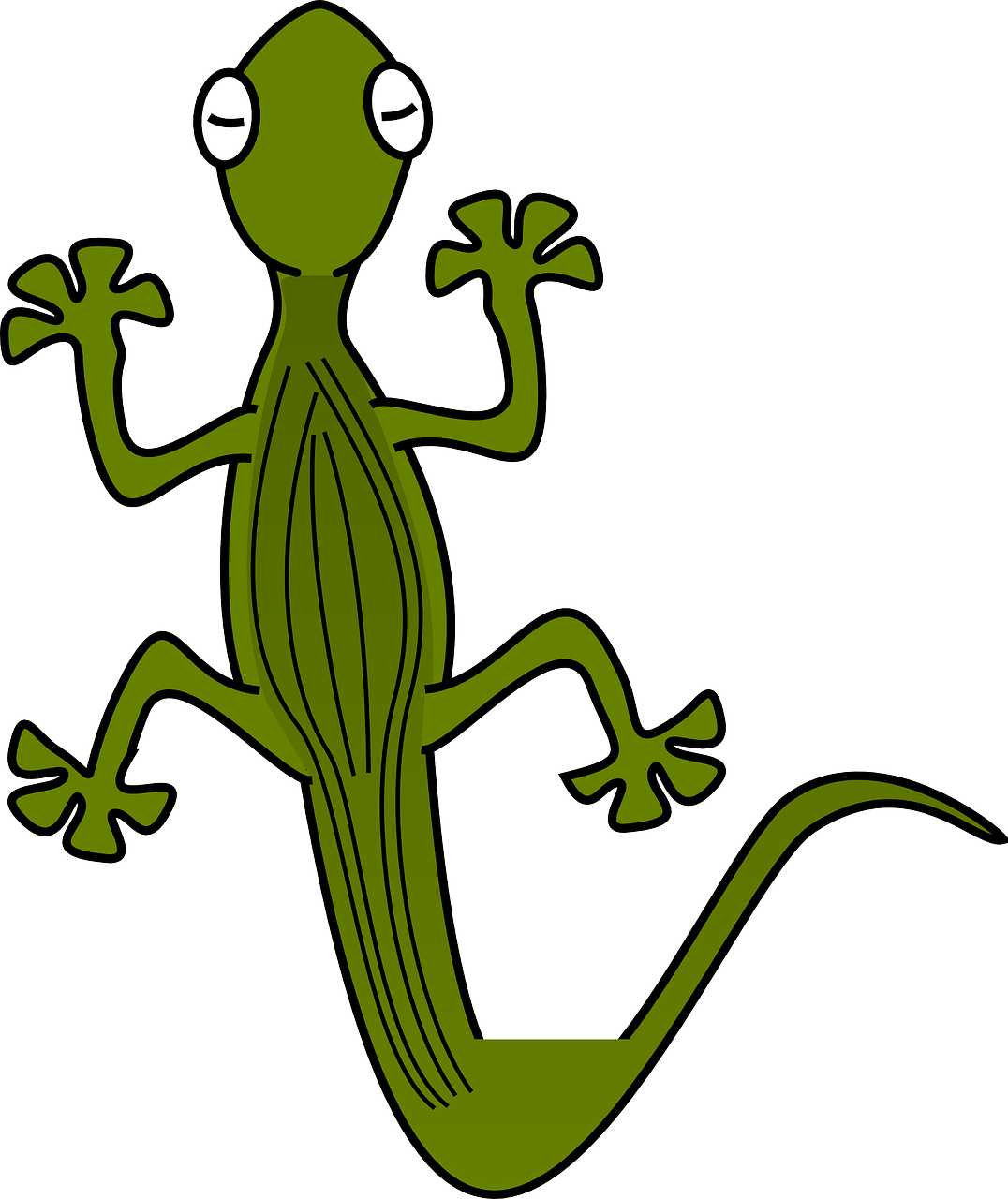 2. Le lézard se cache dans les buissons.
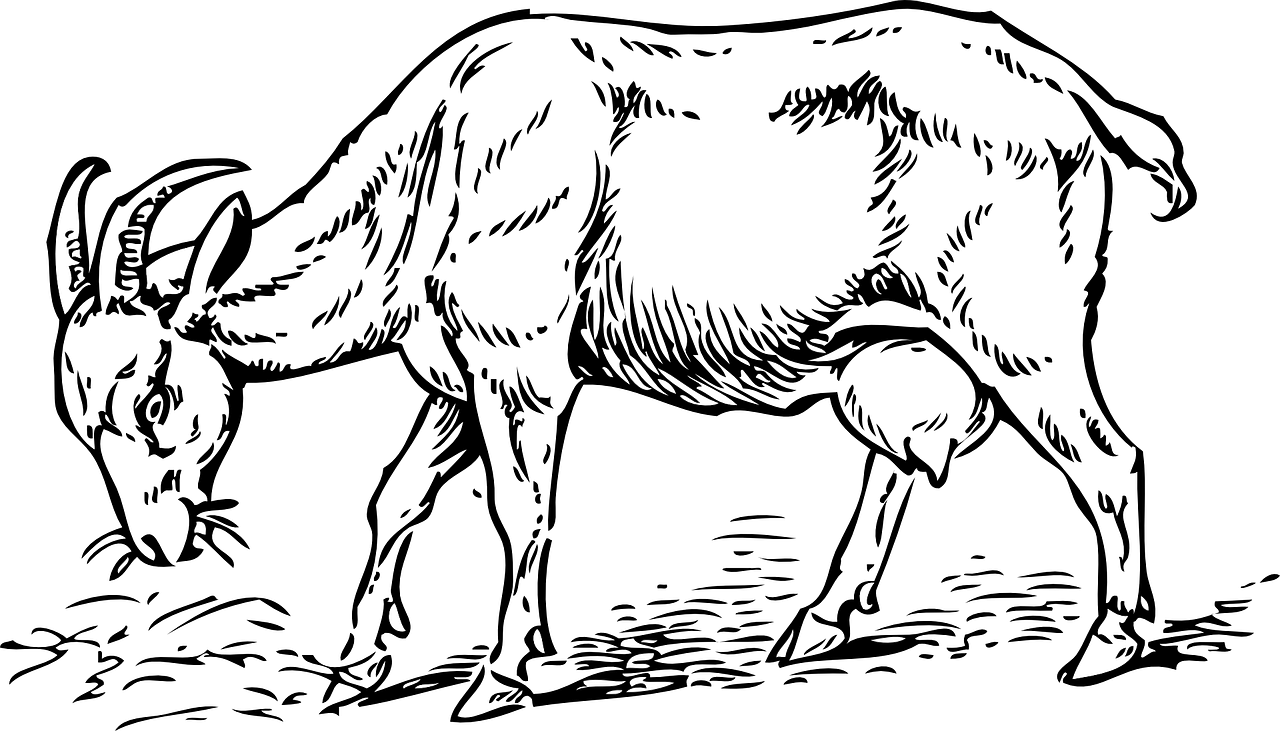 3. La chèvre mange du foin dans la cour.
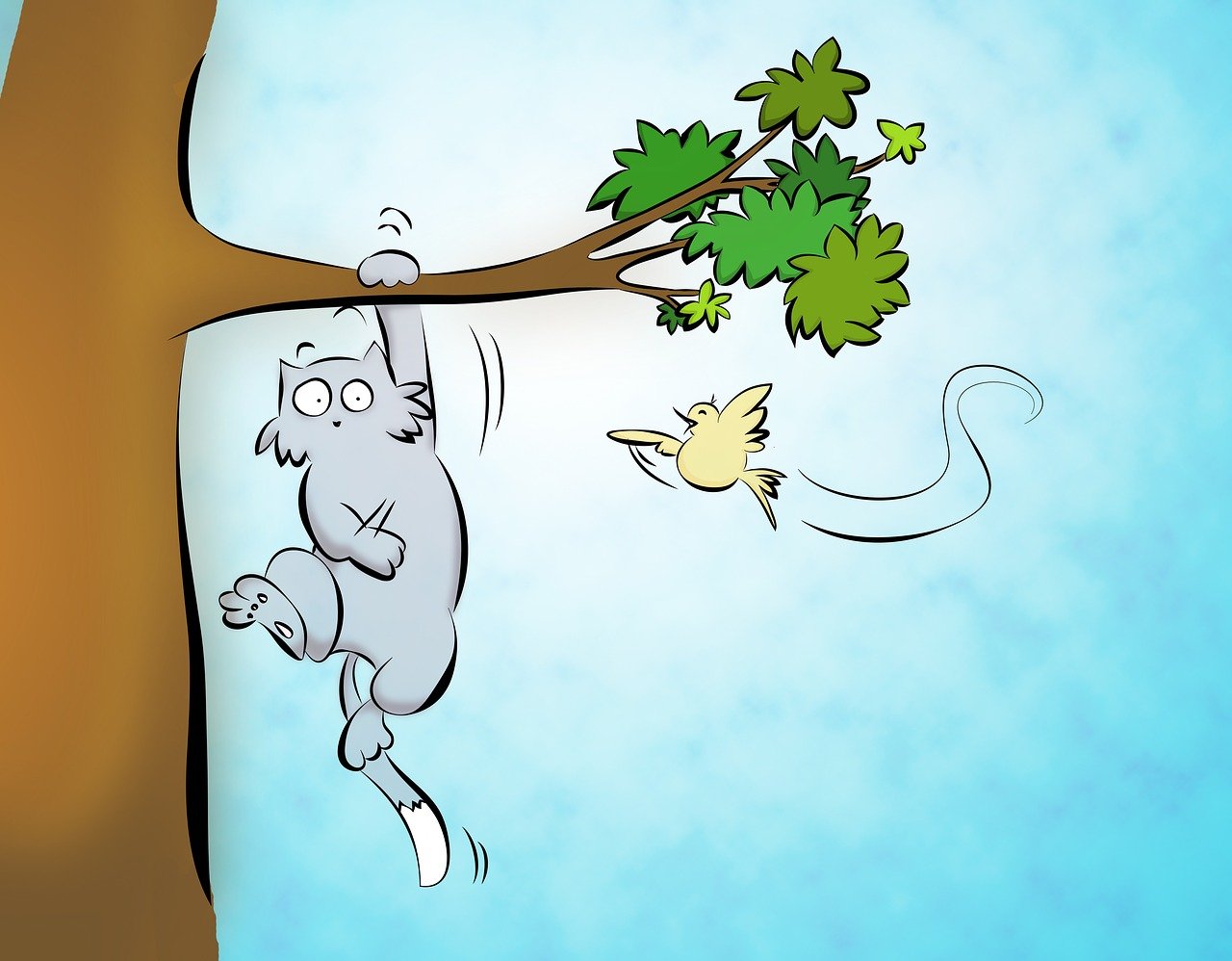 4. Le chat chasse les oiseaux dans le jardin.
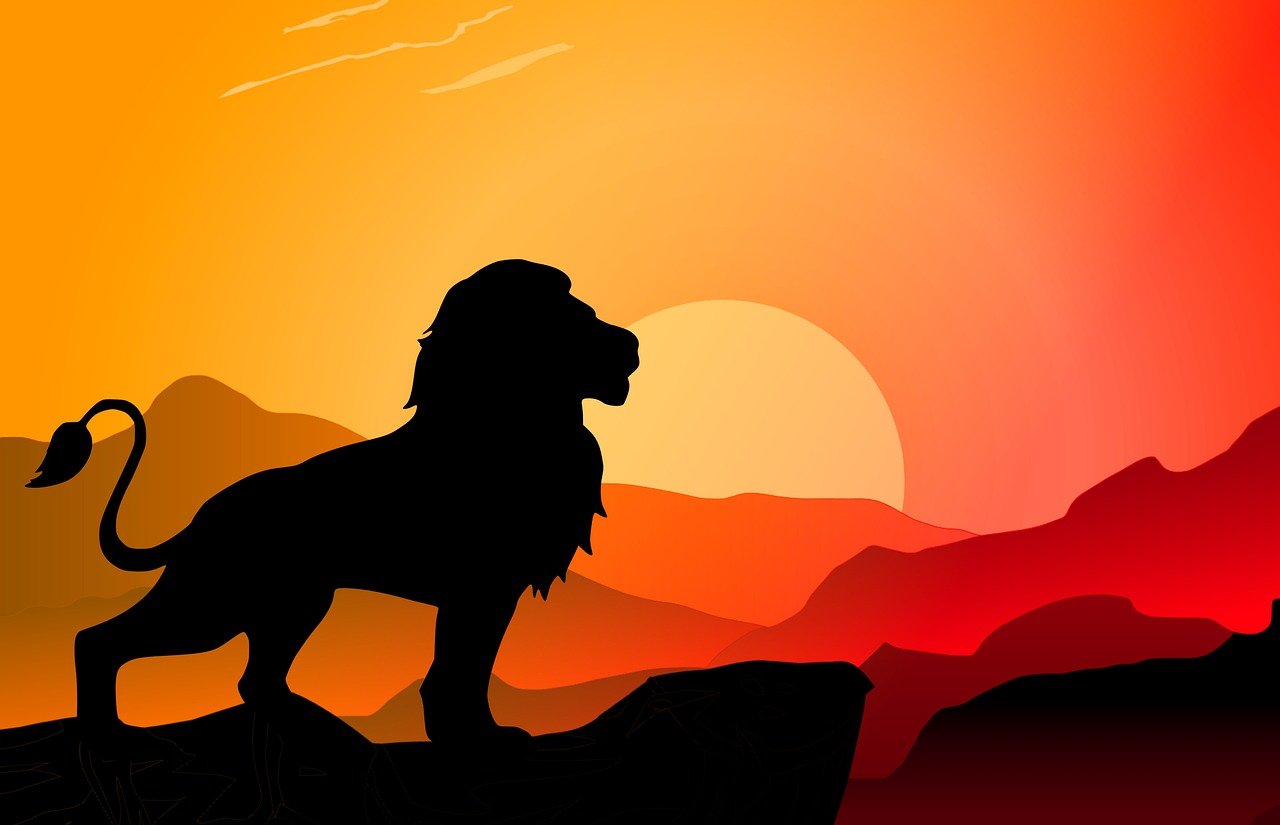 5. Le lion bondit en rugissant dans la savane.
[Speaker Notes: Optional additional sentence read aloud [10 points]]
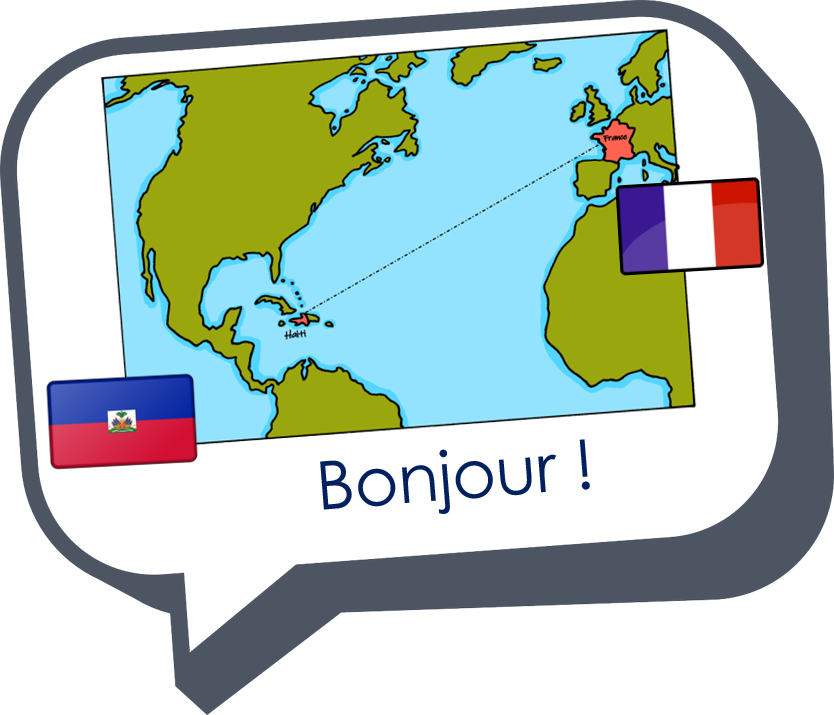 Au revoir !
vert
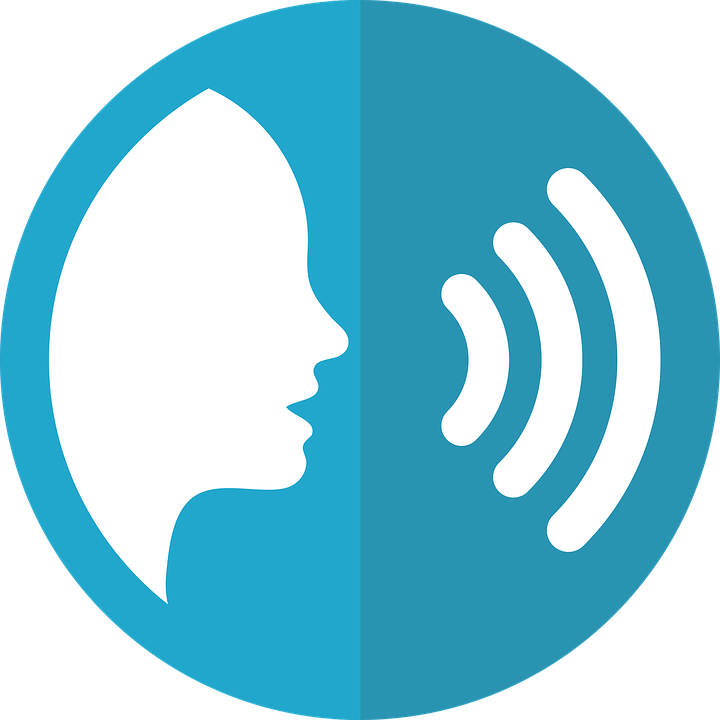 Pupil name:
Pupil name:
prononcer
[Speaker Notes: Pupil feedback and assessment sheet [14 points]]
Teacher audio version for checking
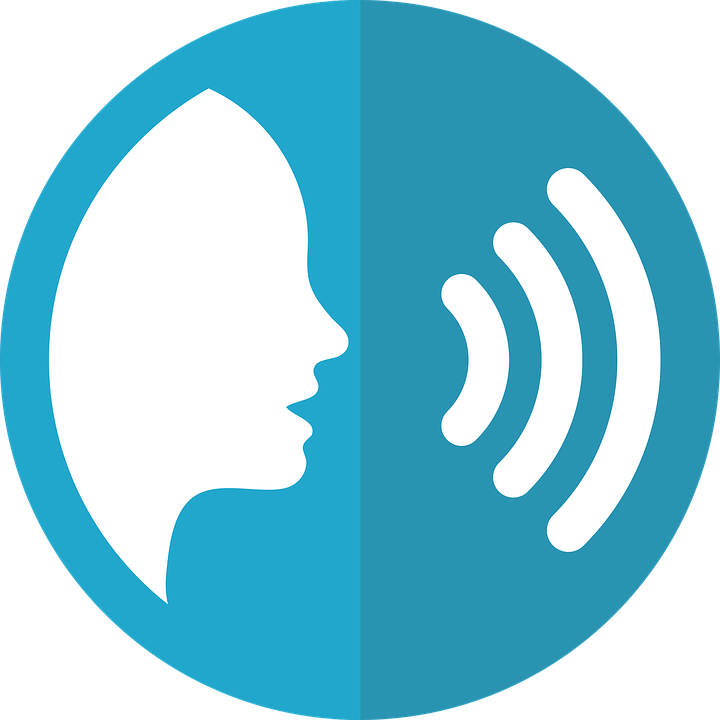 prononcer
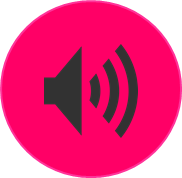 1. Le canard boit de l'eau fraiche.
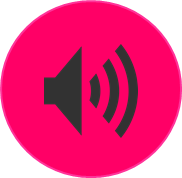 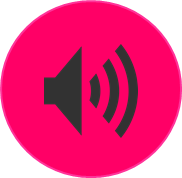 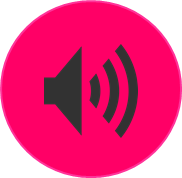 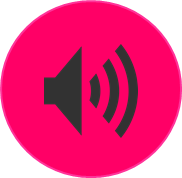 2. Le lézard se cache dans les buissons.
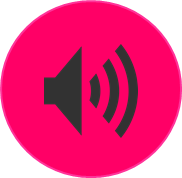 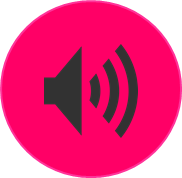 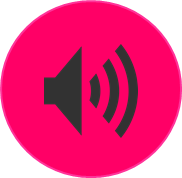 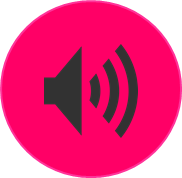 3. La chèvre mange du foin dans la cour.
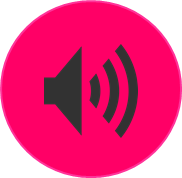 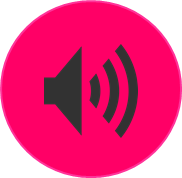 4. Le chat chasse les oiseaux dans le jardin.
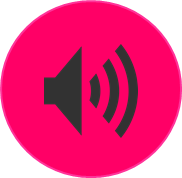 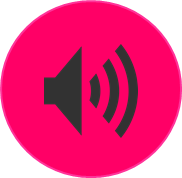 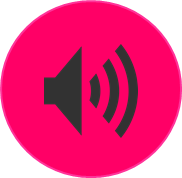 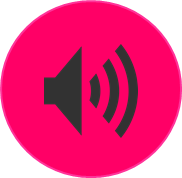 5. Le lion bondit en rugissant dans la savane.
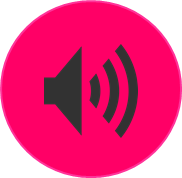 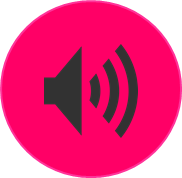 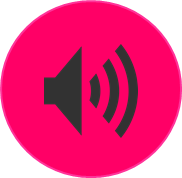 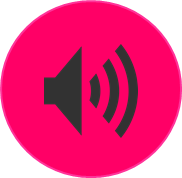 [Speaker Notes: Note: the final sentence has two examples of each sound but each sound = 1 point.]